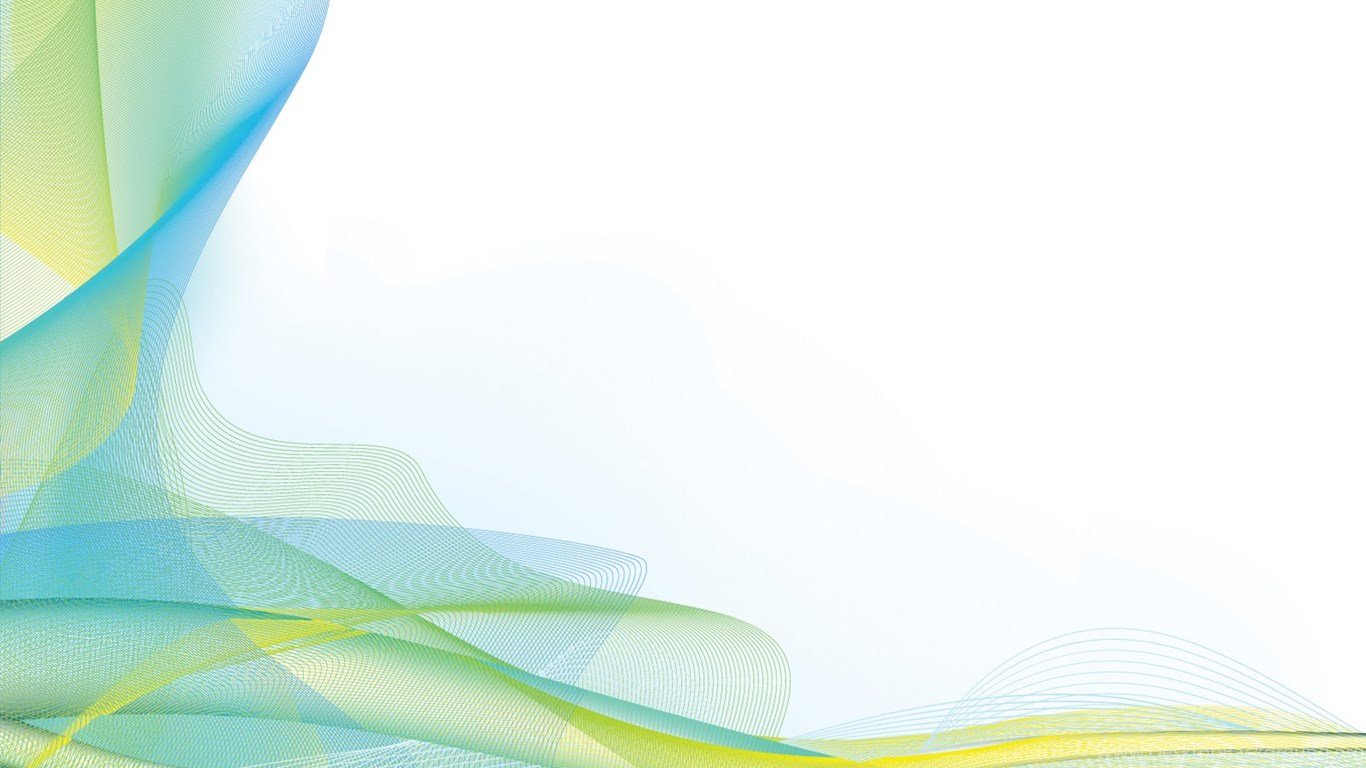 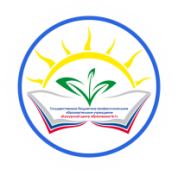 «Ознакомление детей младшего дошкольного возраста с миром профессий через использование дидактических игр»ДИПЛОМНАЯ РАБОТА44.02.01 ДО. Д-18
Выполнила студентка группы Д-18 
Синельникова Валерия
2022г.
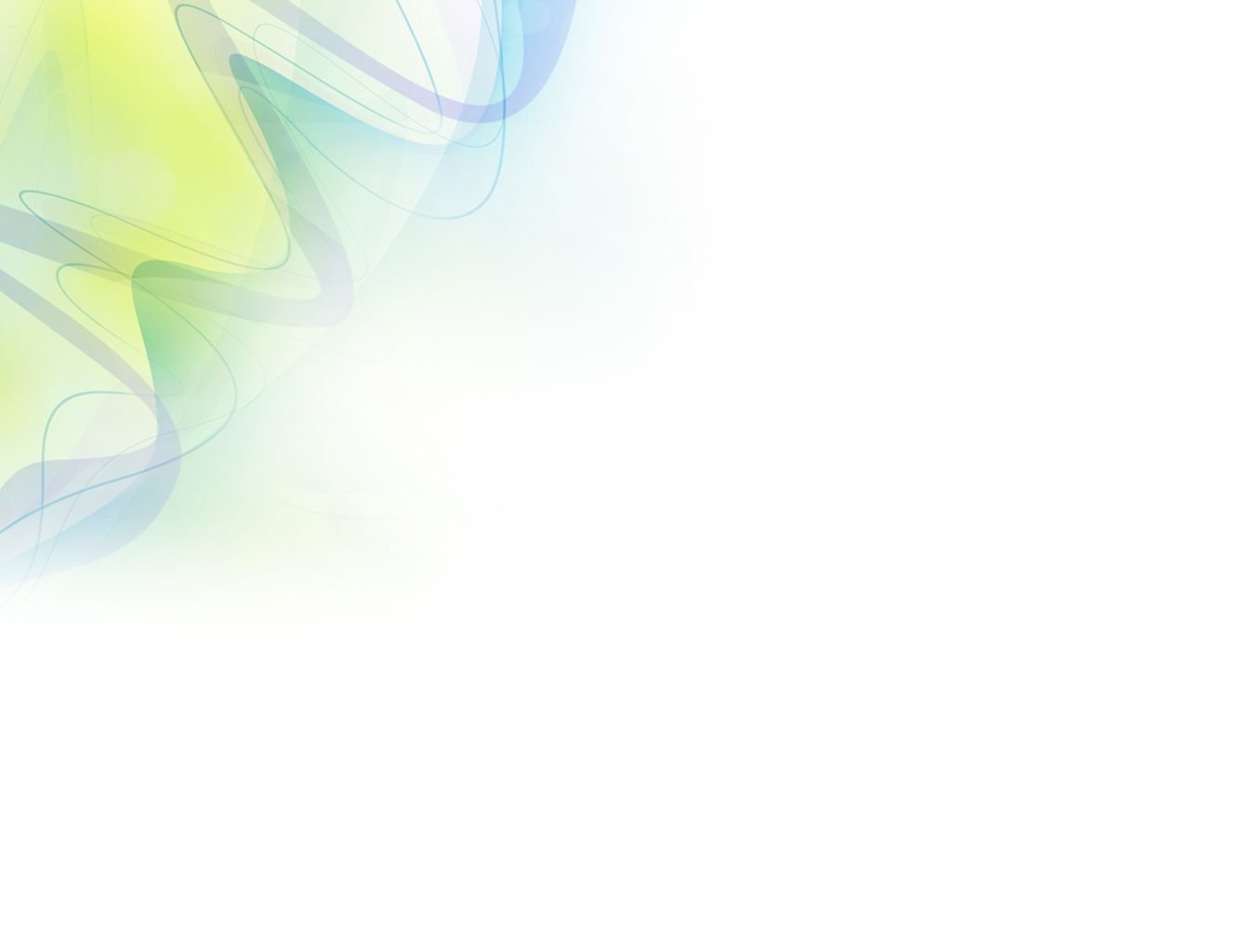 Актуальность ВКР
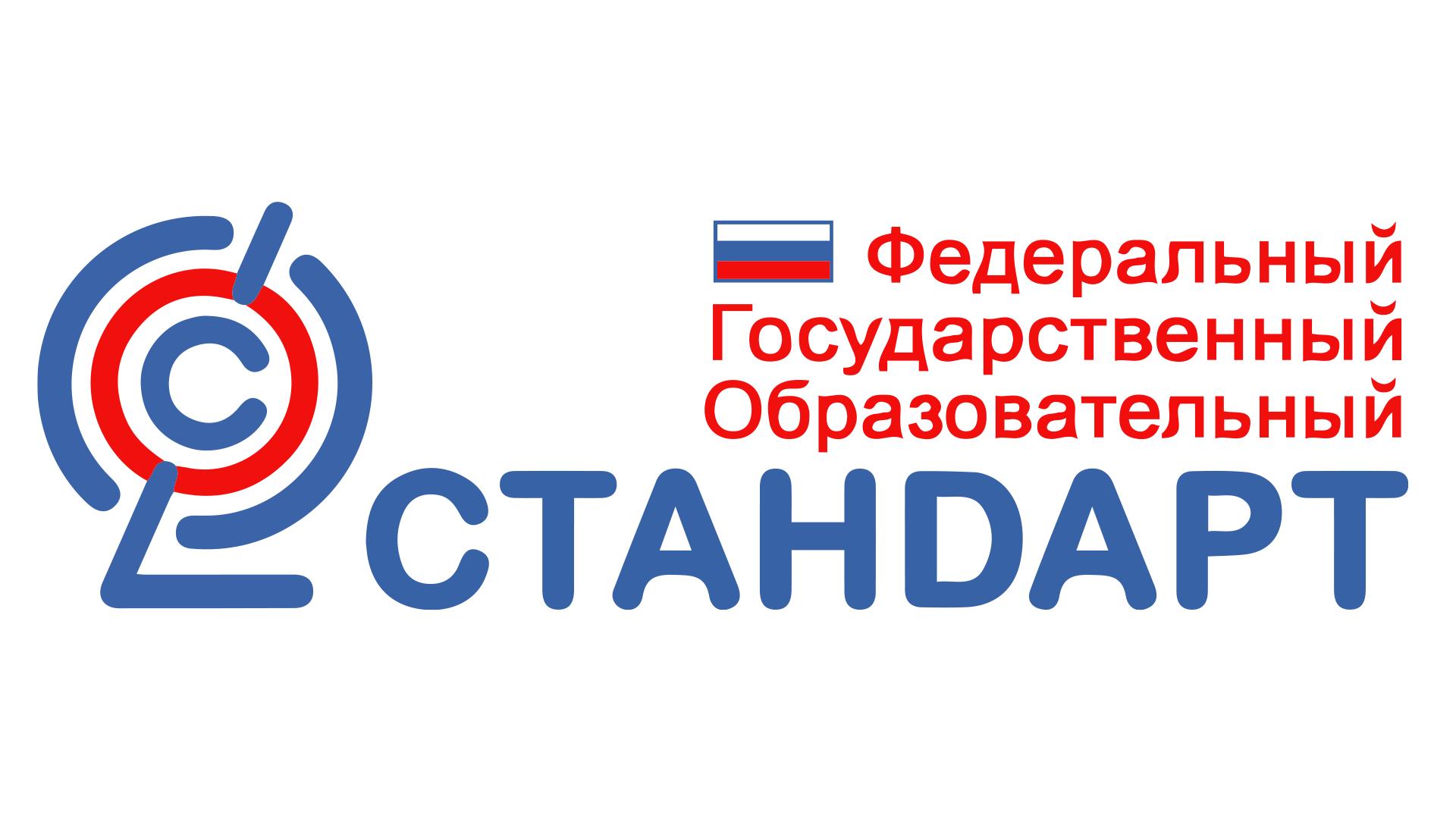 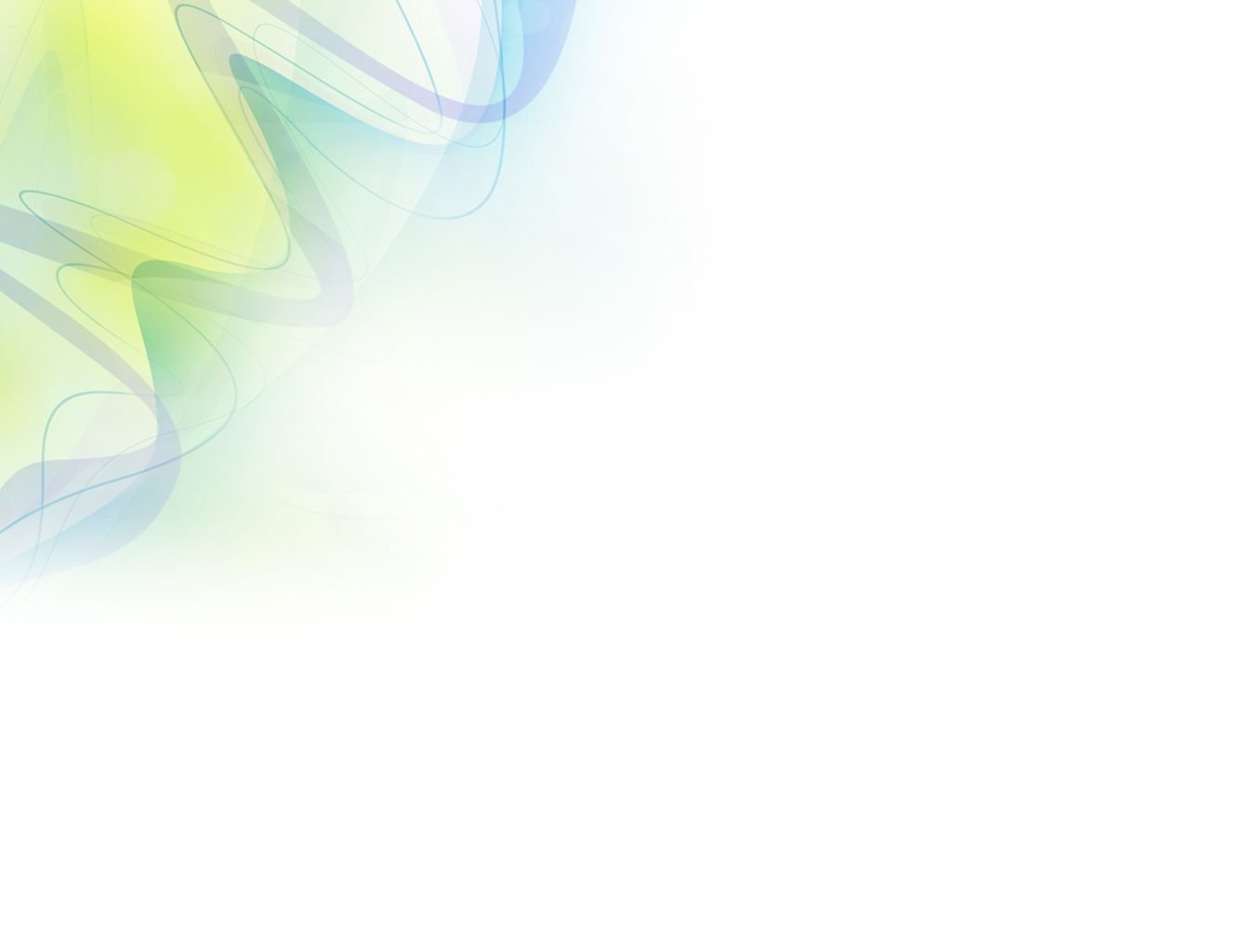 Цель ВКР:
– формирование  знаний детей младшего дошкольного возраста о профессиях взрослых через дидактическую игру
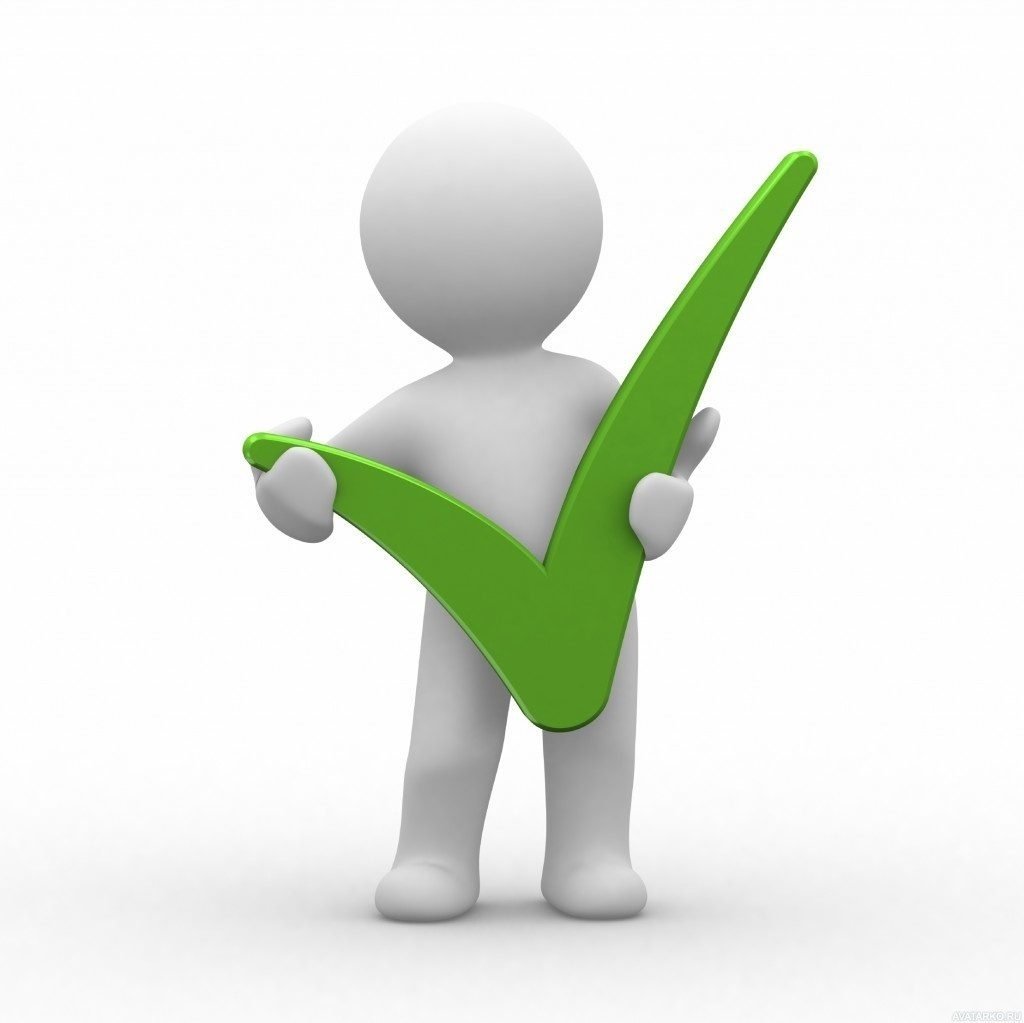 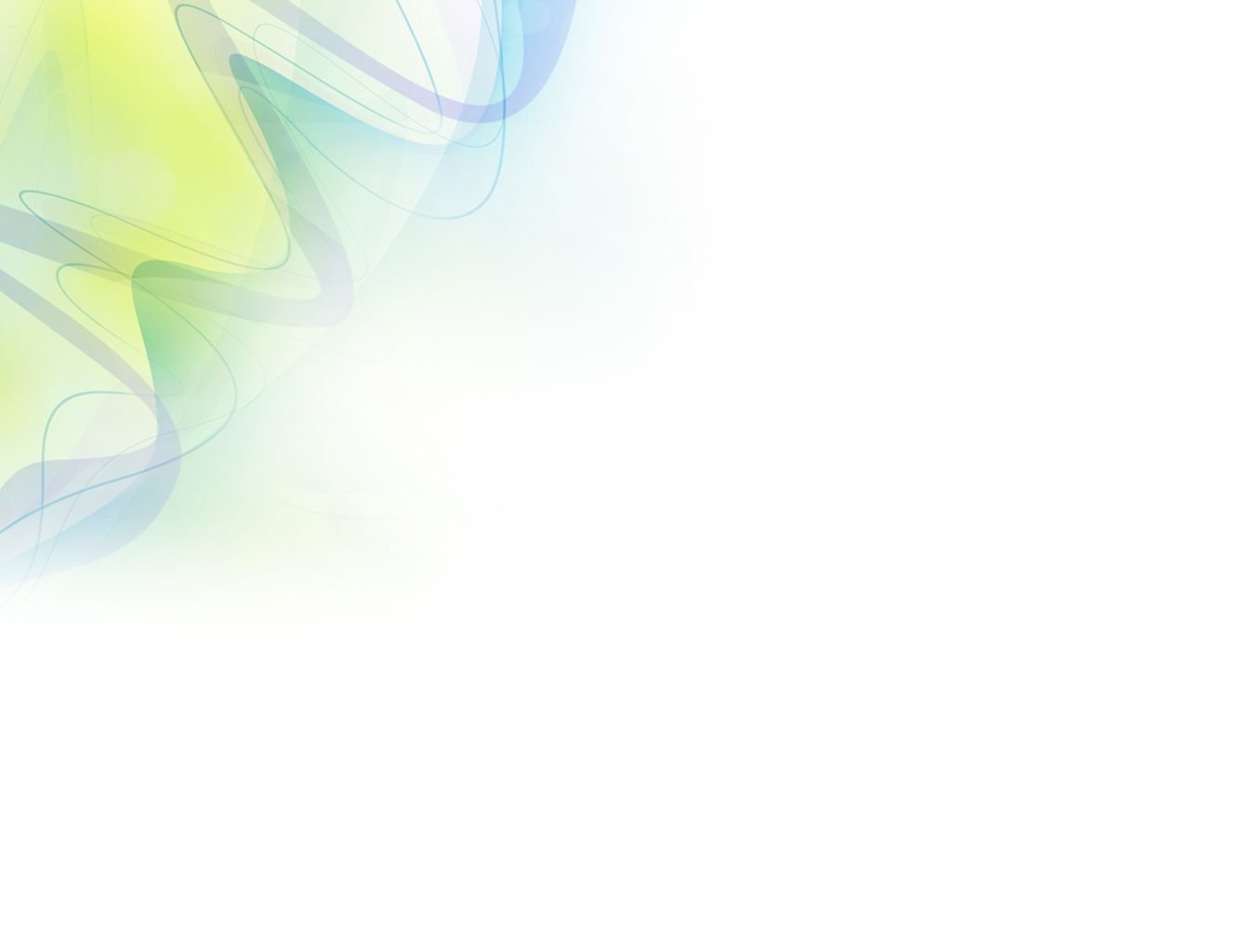 Задачи:
1.Изучить литературу по теме. Обосновать актуальность изучаемой проблемы. 
2.Разработать и апробировать дидактические игры для детей 3-4 лет, направленные на ознакомление детей с миром профессий.
3.Провести первичную и повторную диагностику уровня сформированности знаний детей младшего дошкольного возраста с миром профессий.
4.Разработать серию конспектов дидактических  игр с целью ознакомления детей младшего дошкольного возраста с миром профессий.
5.Описать разработанные конспекты дидактических игр с целью познавательного развития.
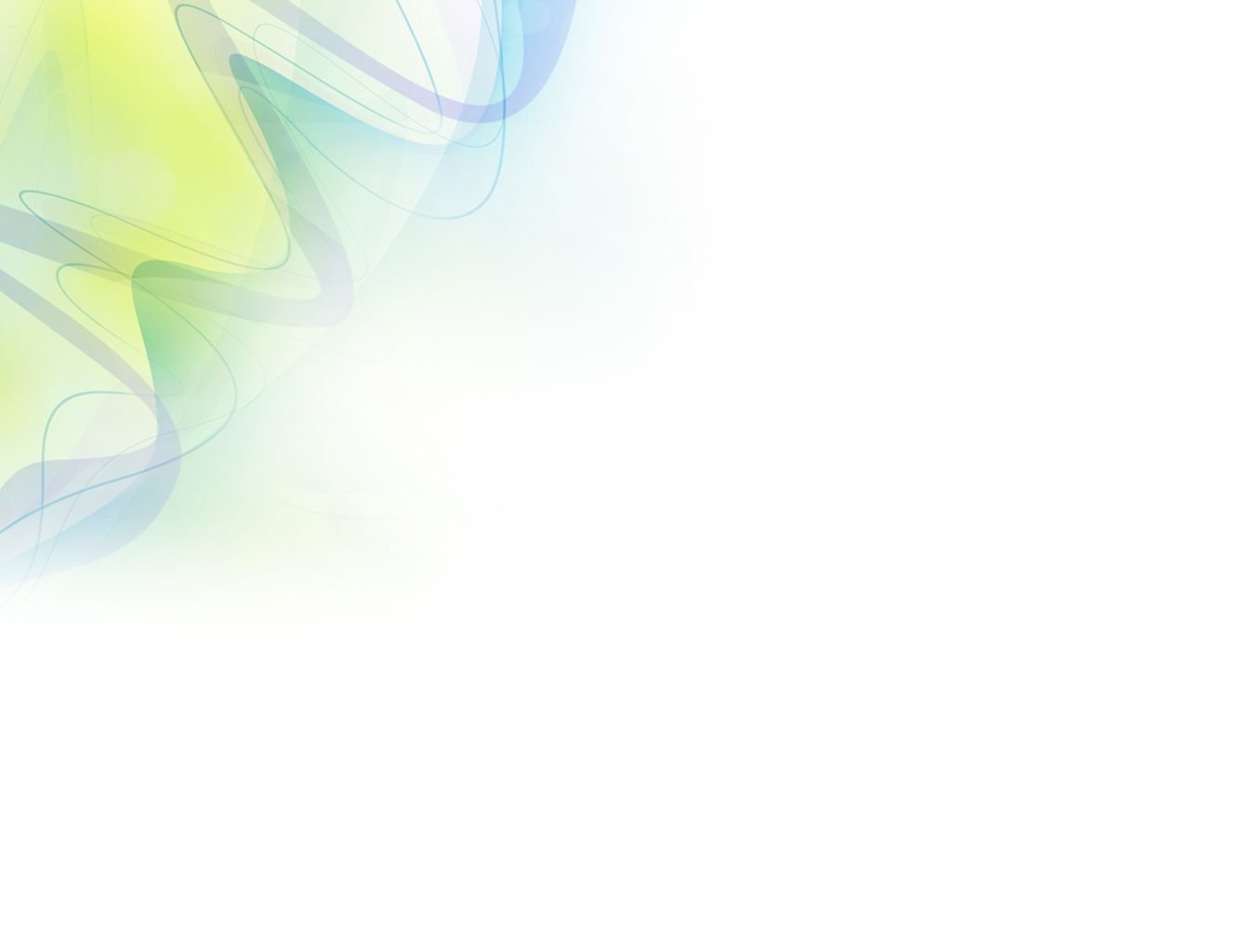 МАДОУ «ЦРР – Детский сад №13»
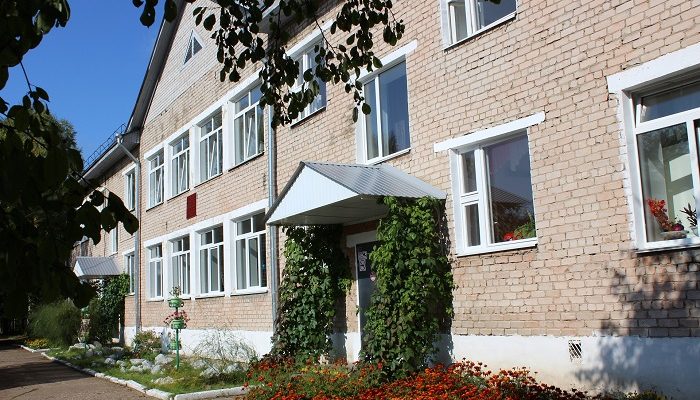 г. Кунгур, ул. Ситникова 92
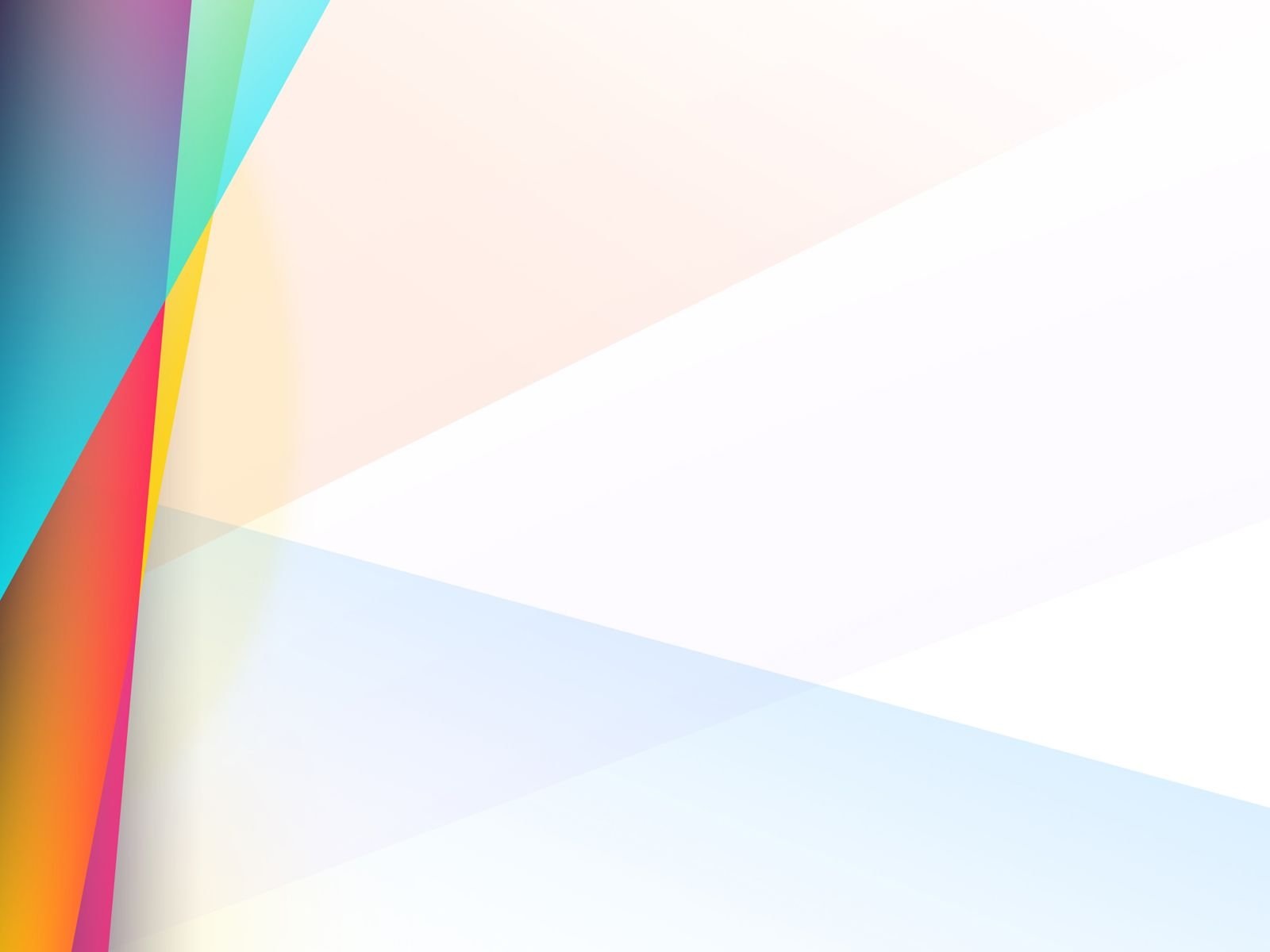 25%
25%
50%
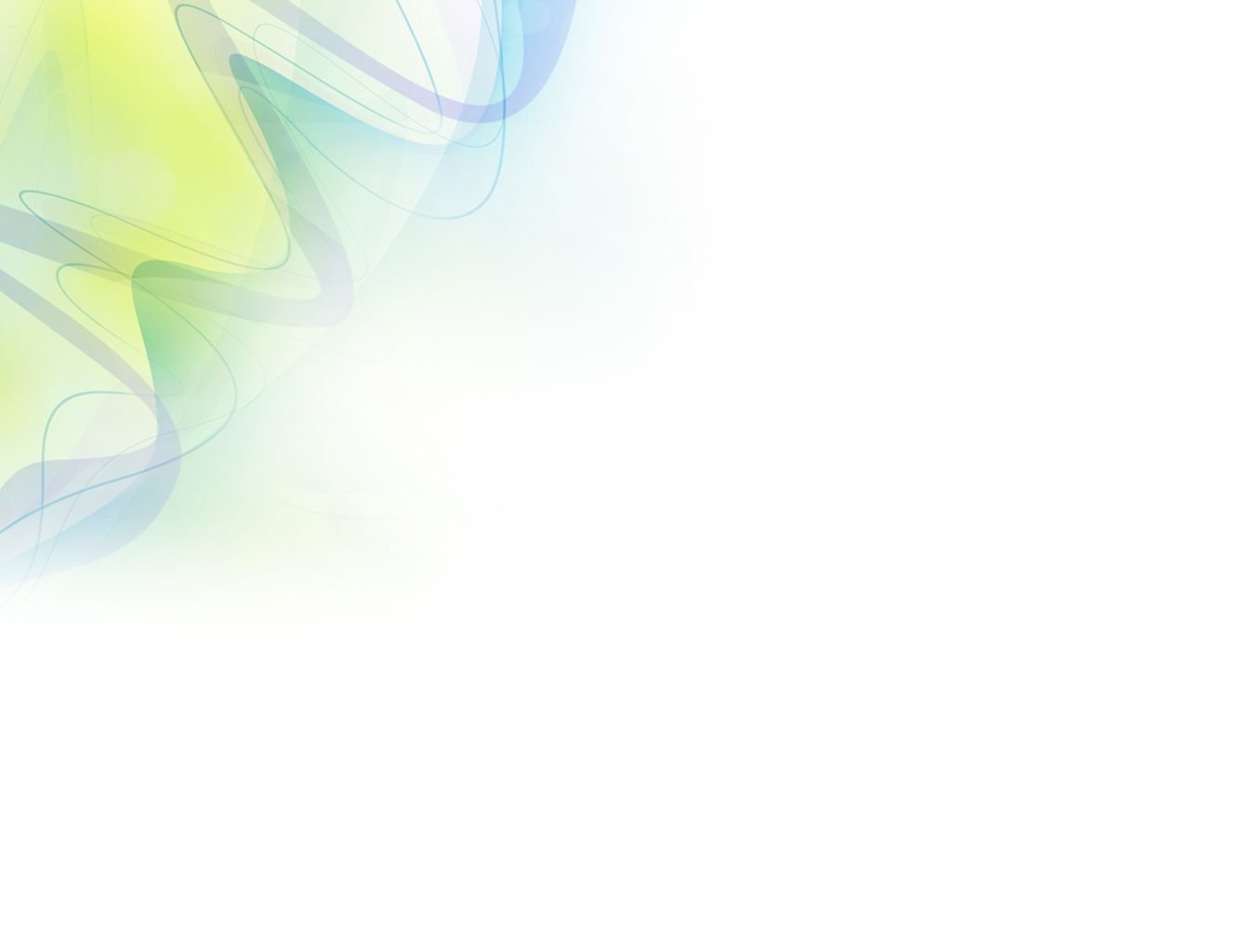 Дидактическая игра «Чемодан врача»
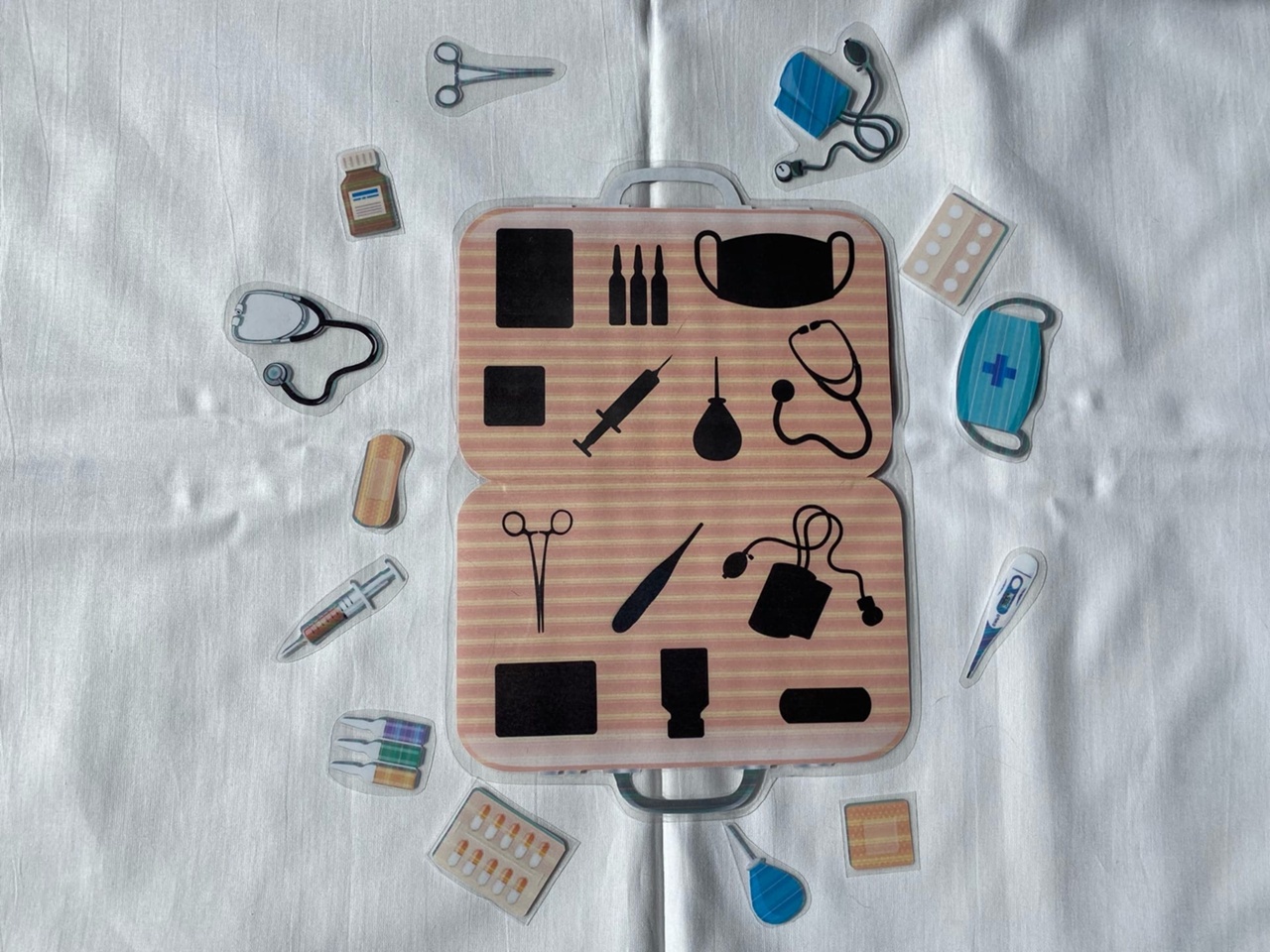 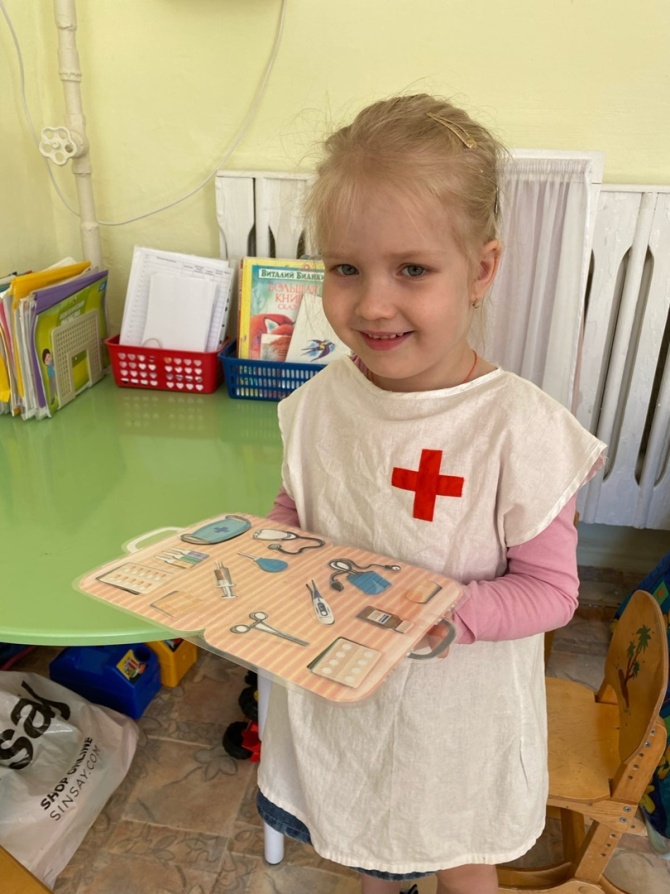 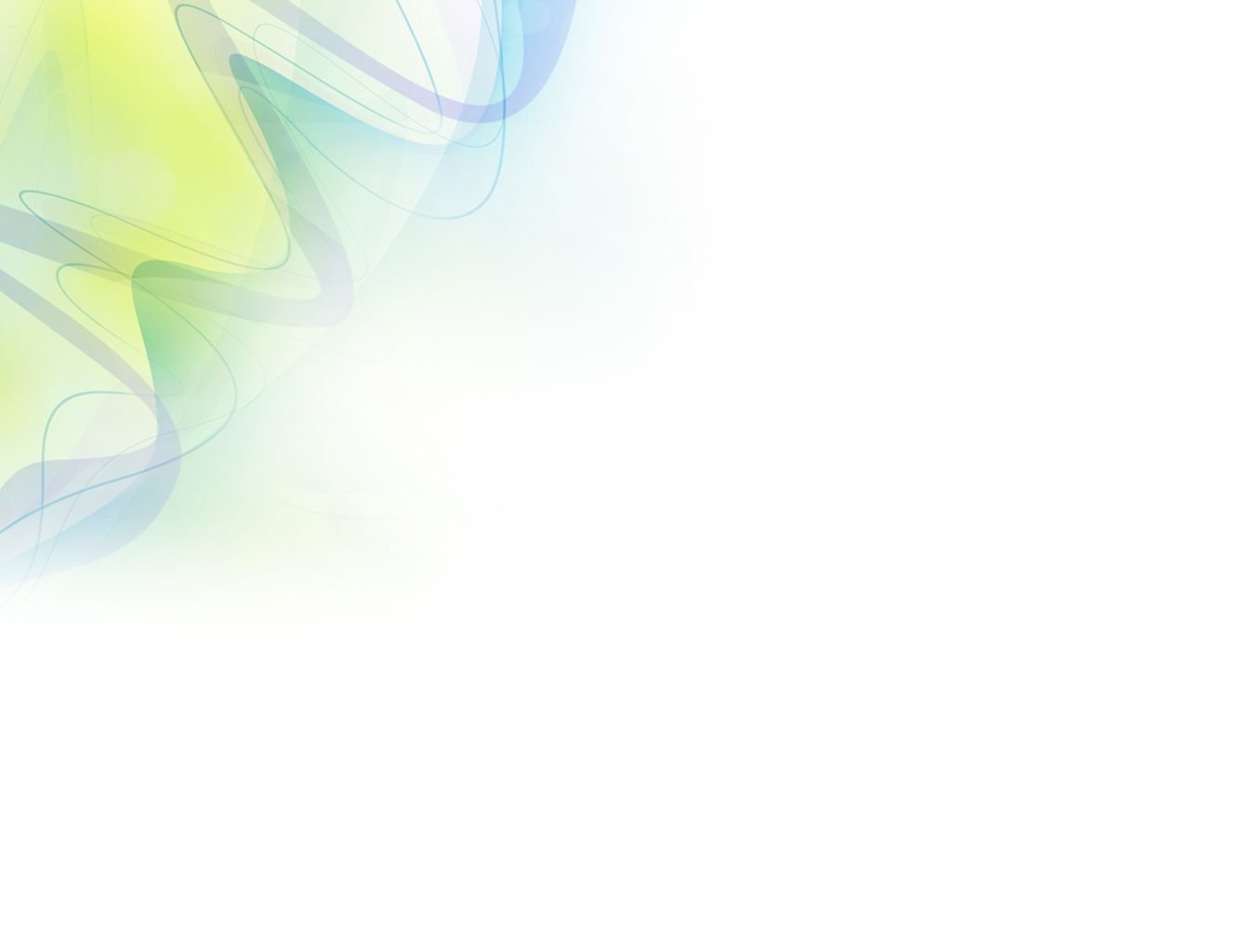 Дидактическая игра лото «В мире профессий»
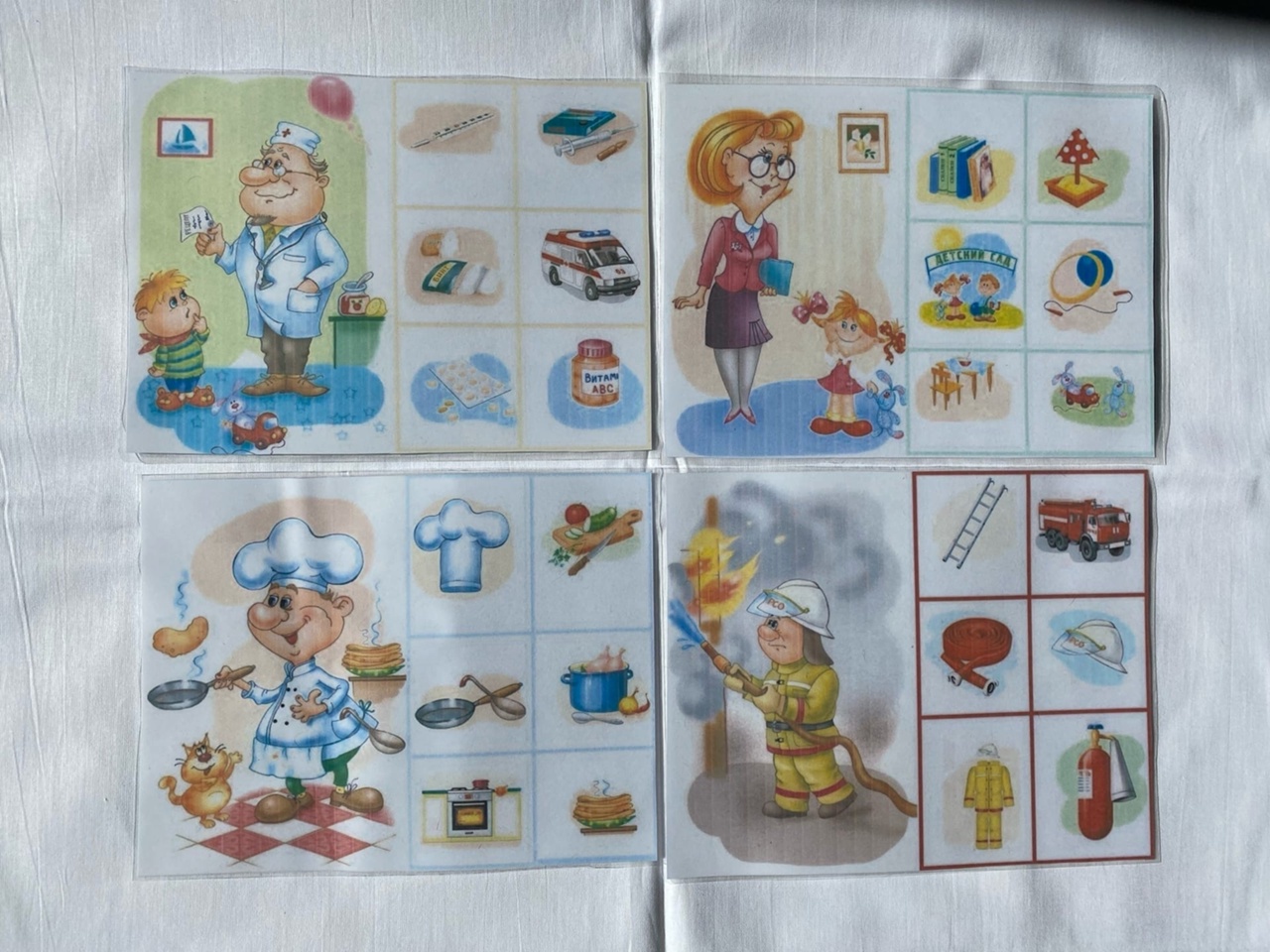 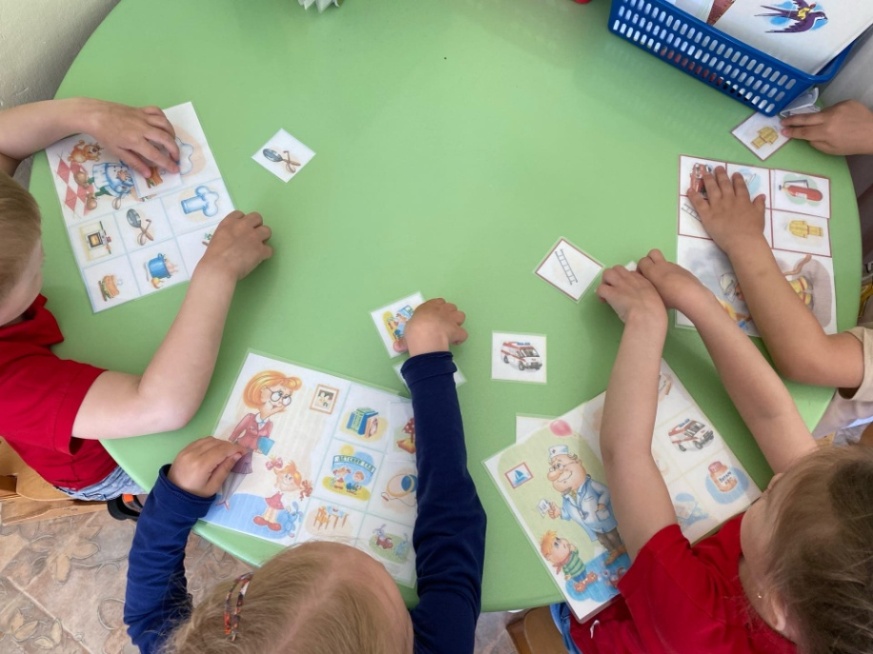 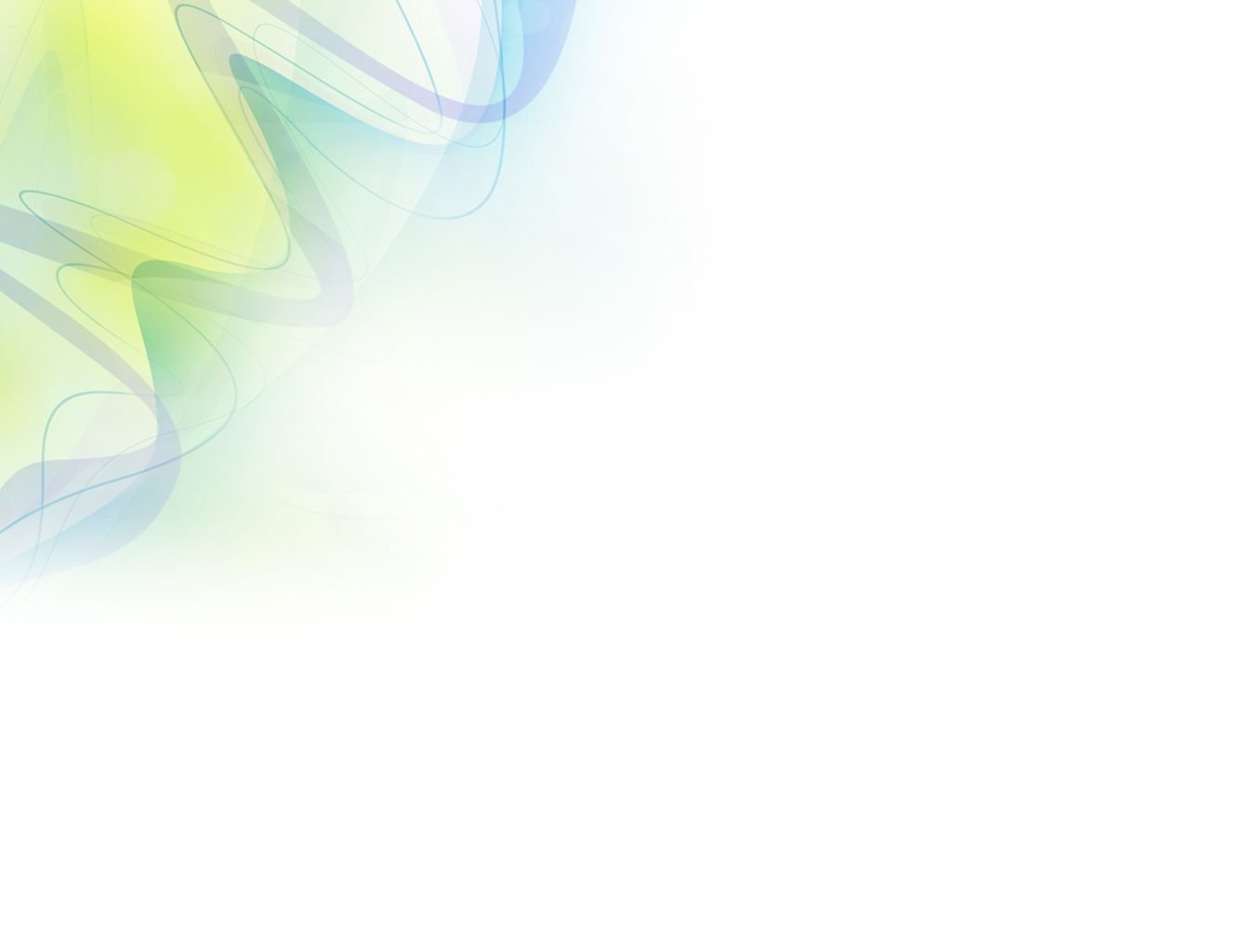 Дидактическая игра «Оденем куклу на работу»
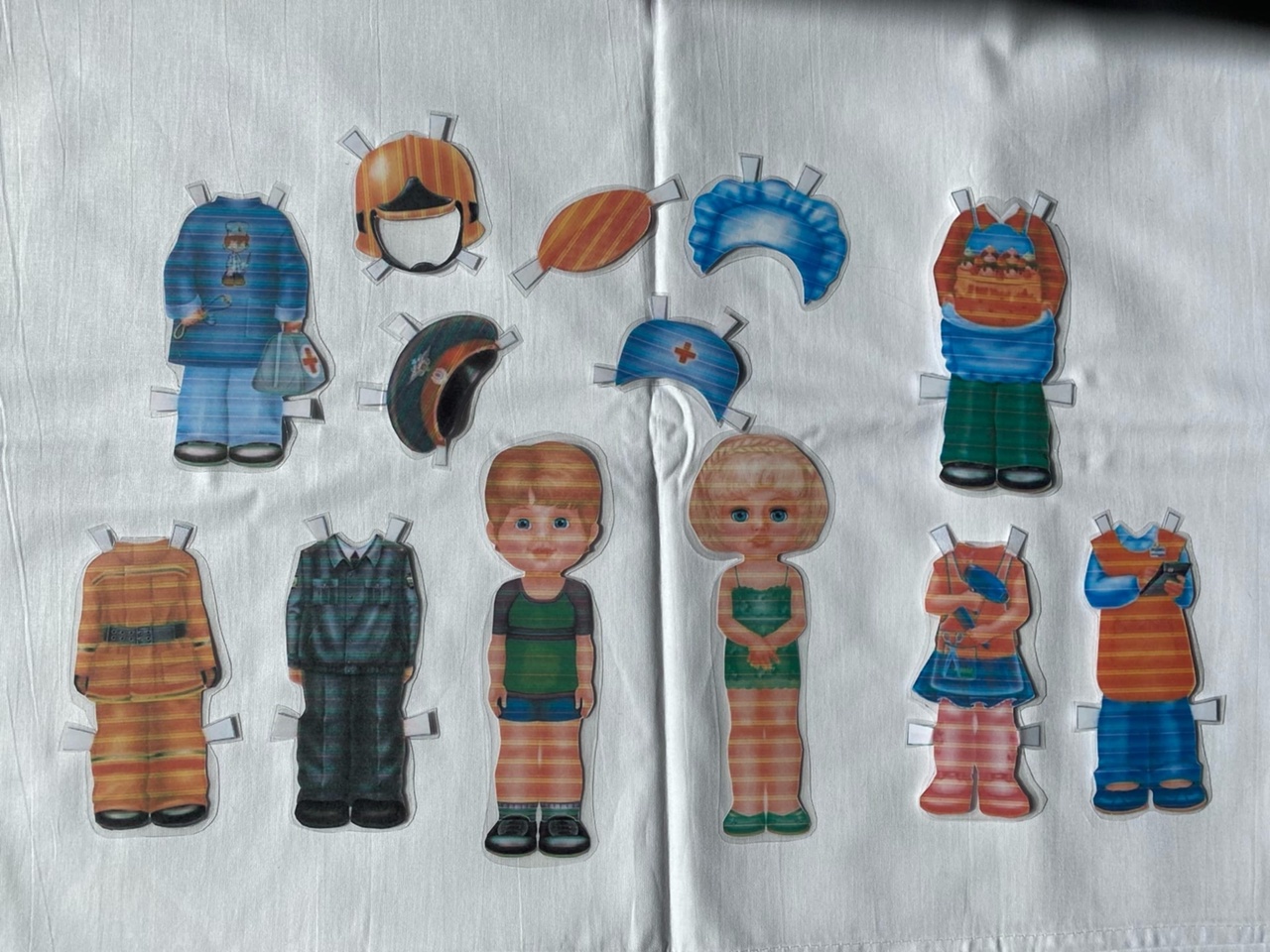 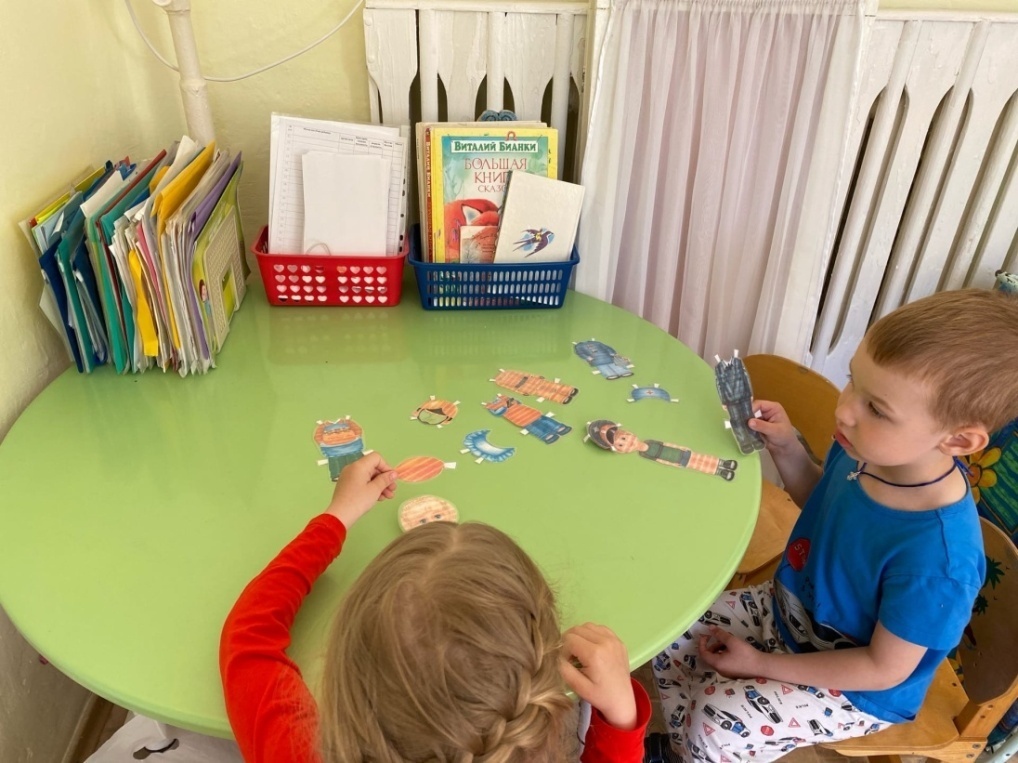 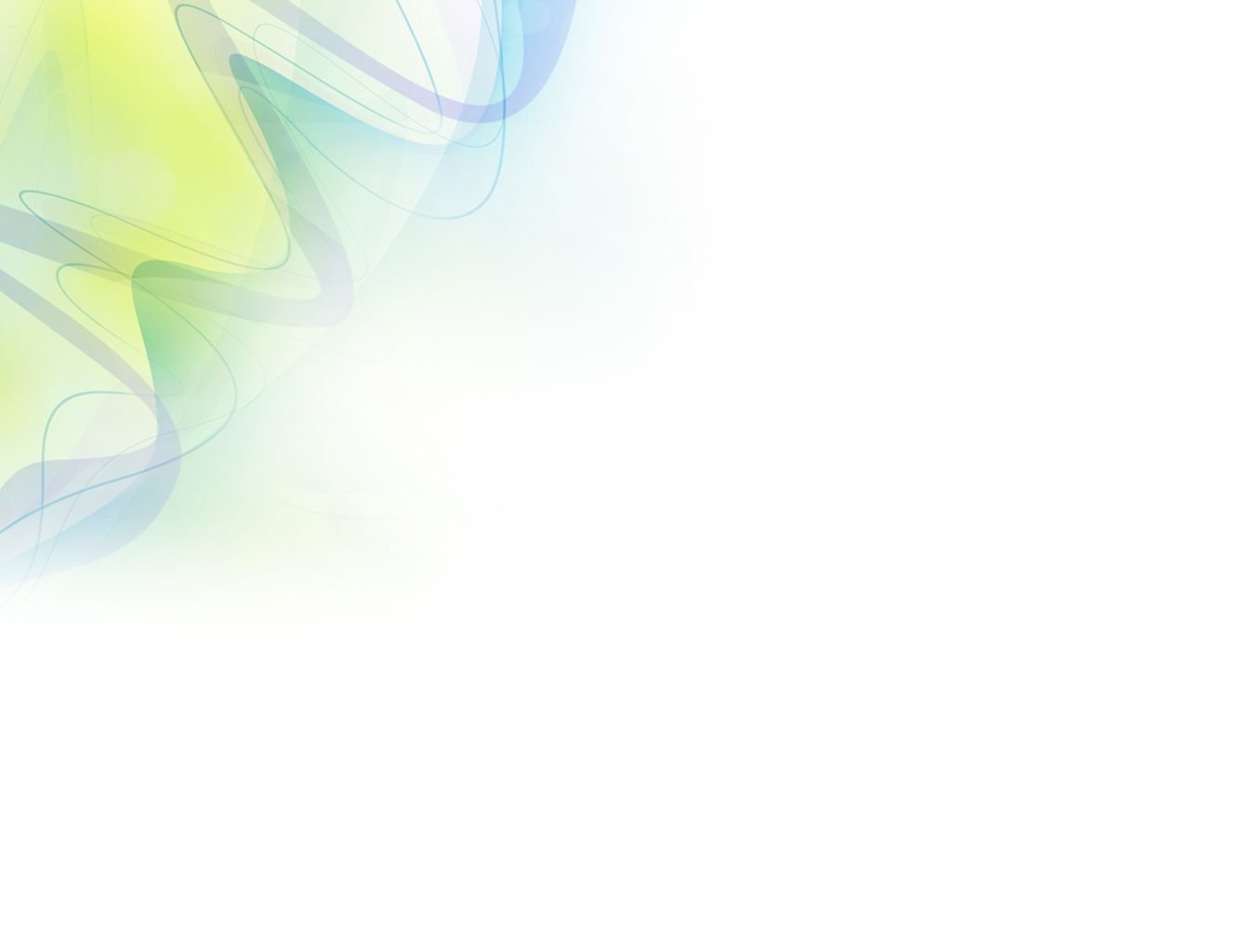 Дидактическая игра «Планета профессий»
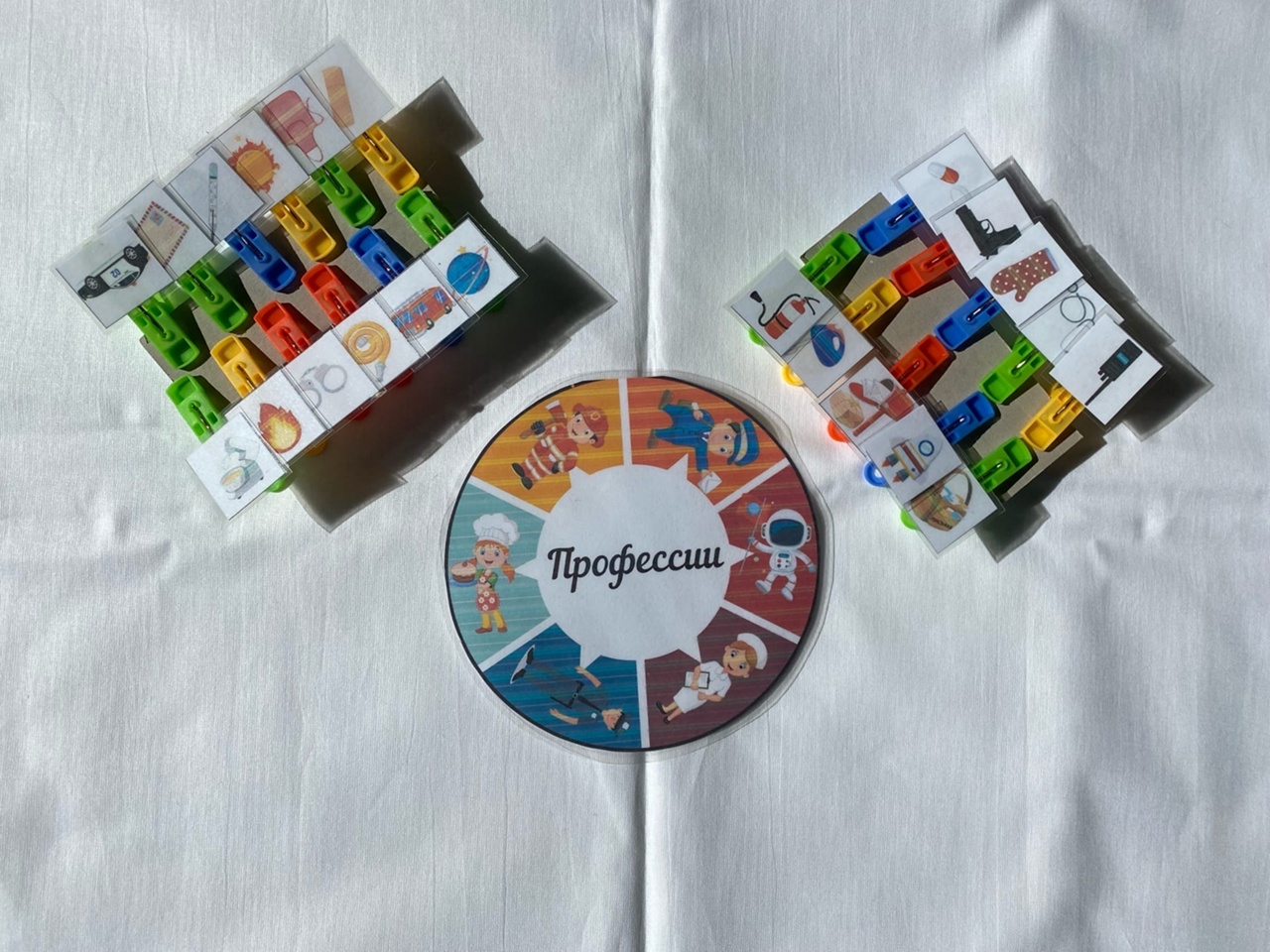 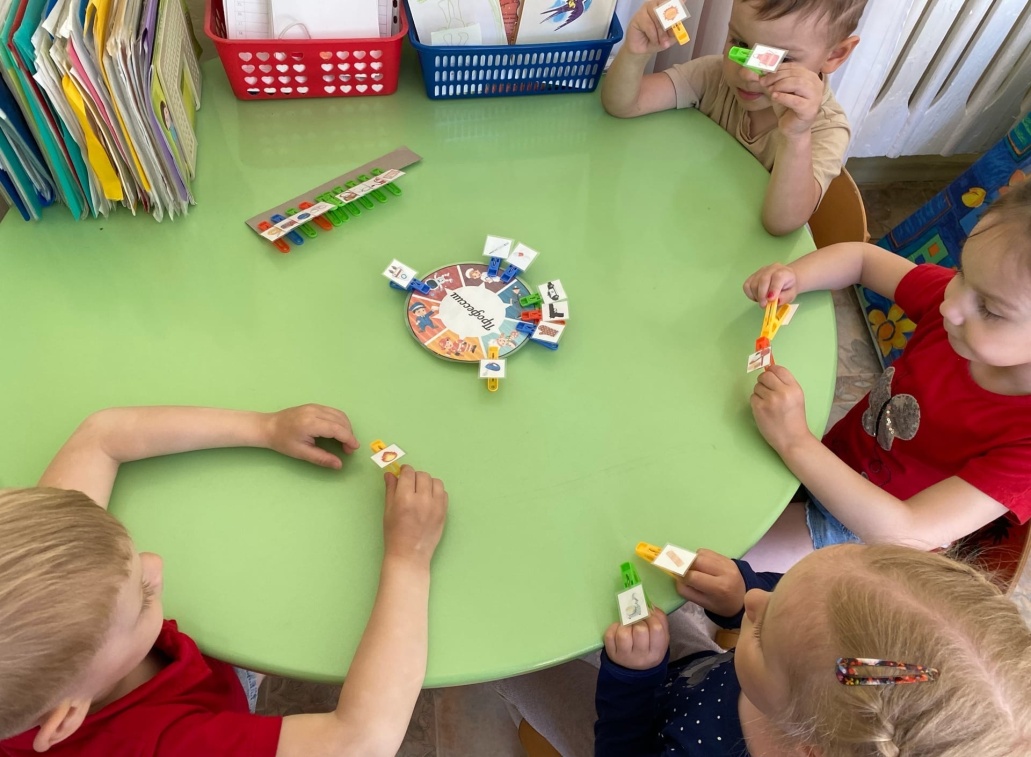 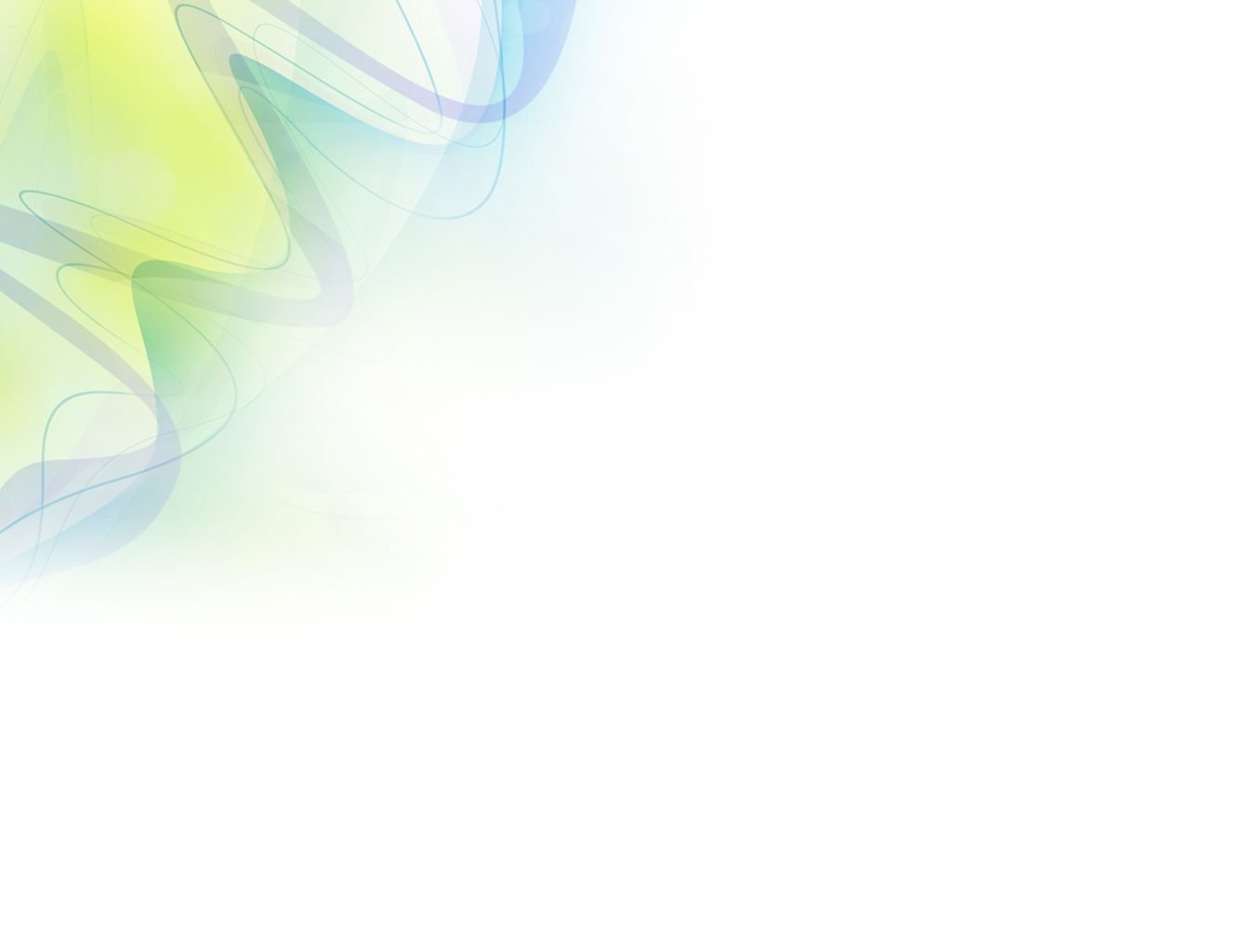 Дидактическая игра лото  «Дополни картинку»
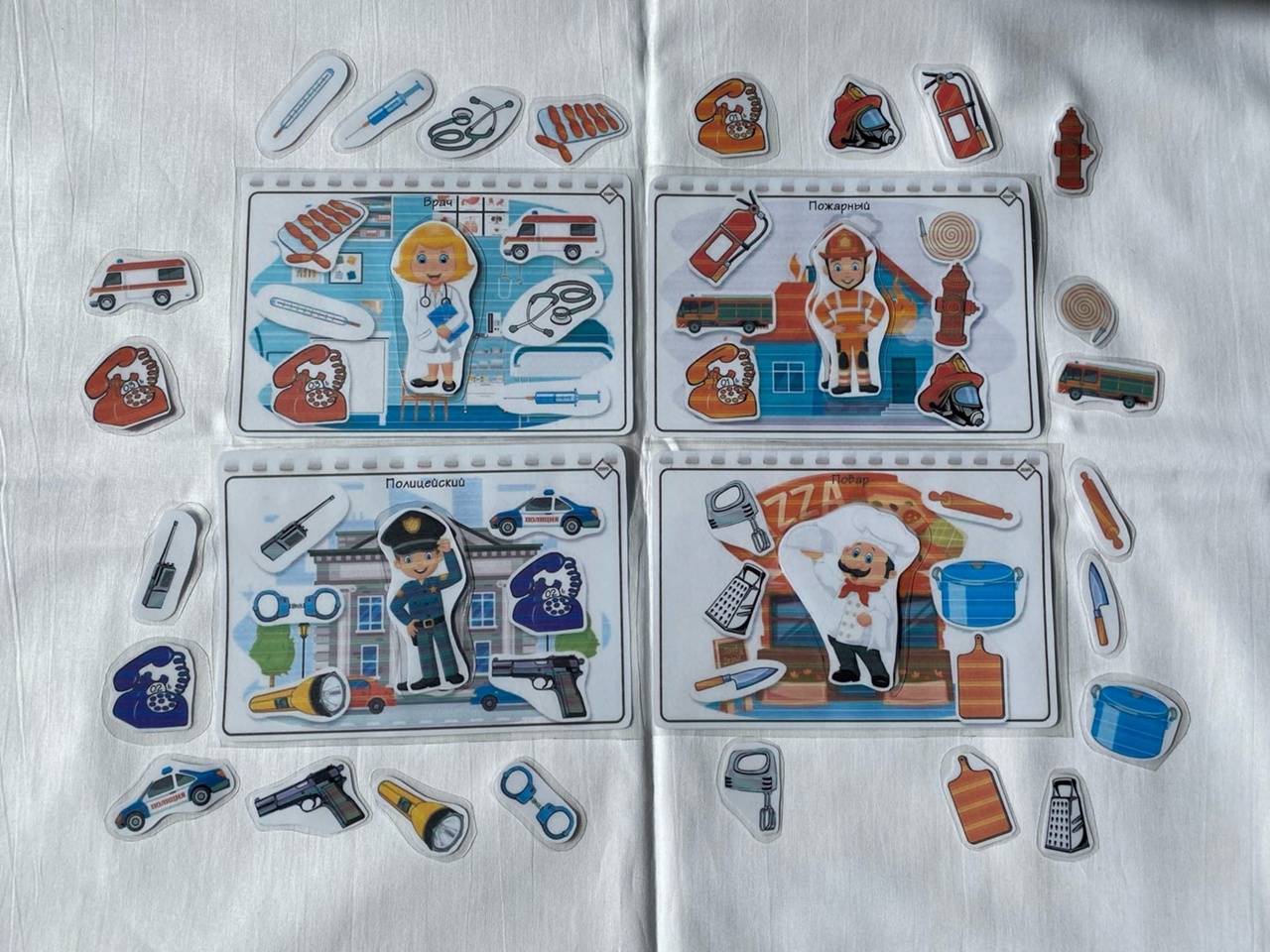 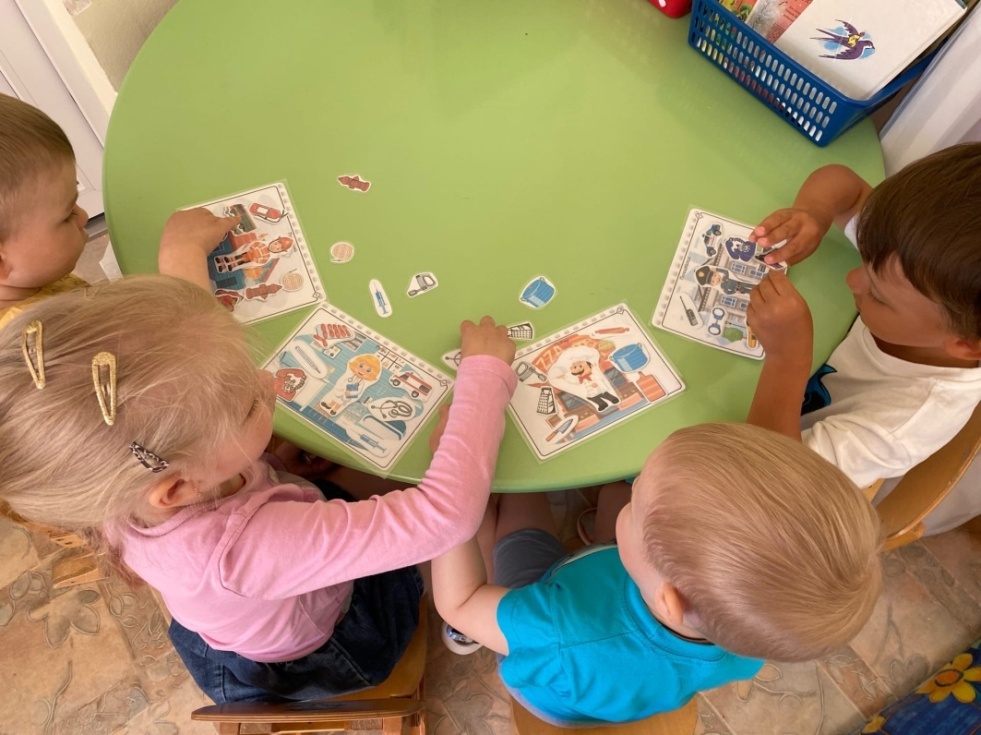 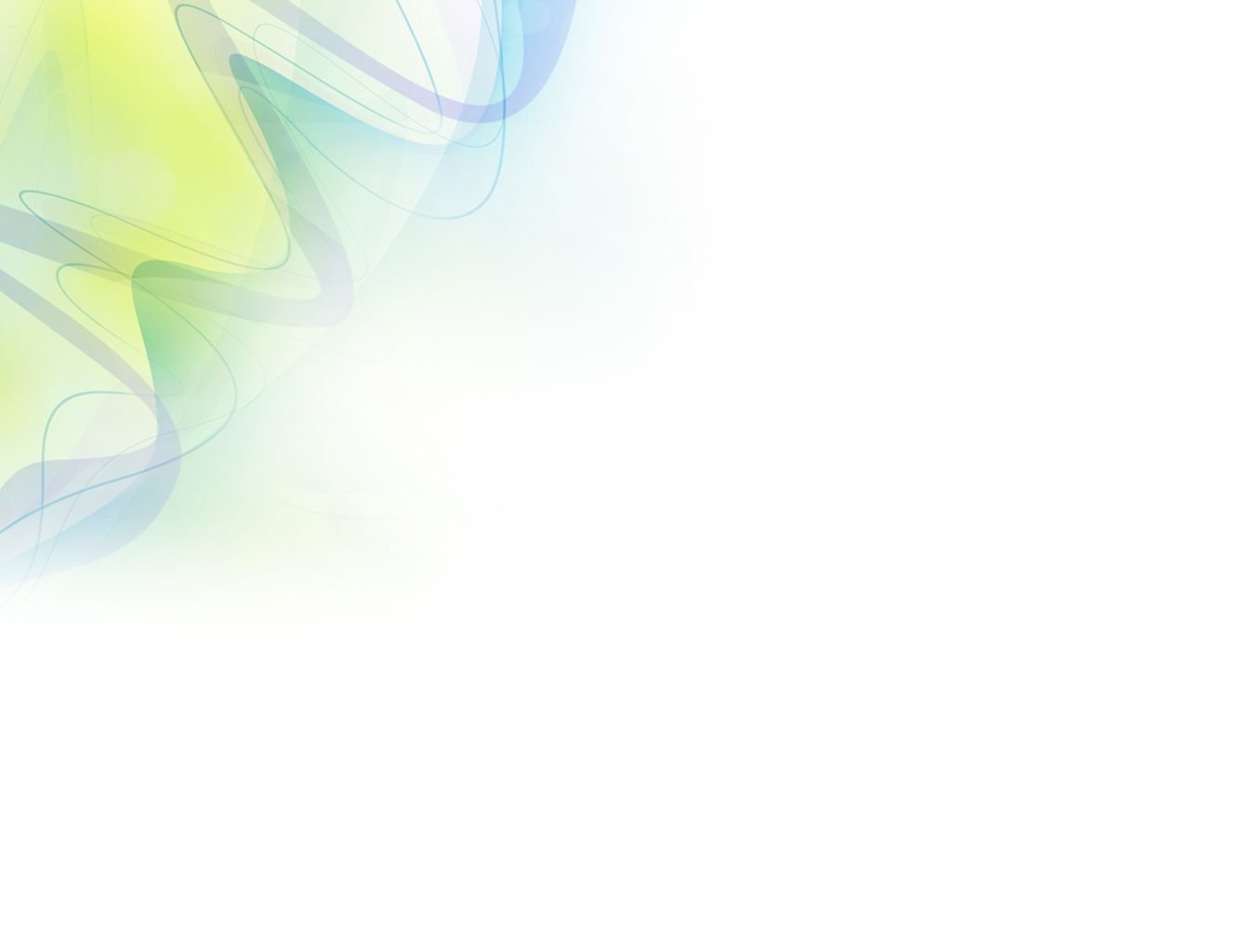 Дидактическая игра лото на липучках «Профессии»
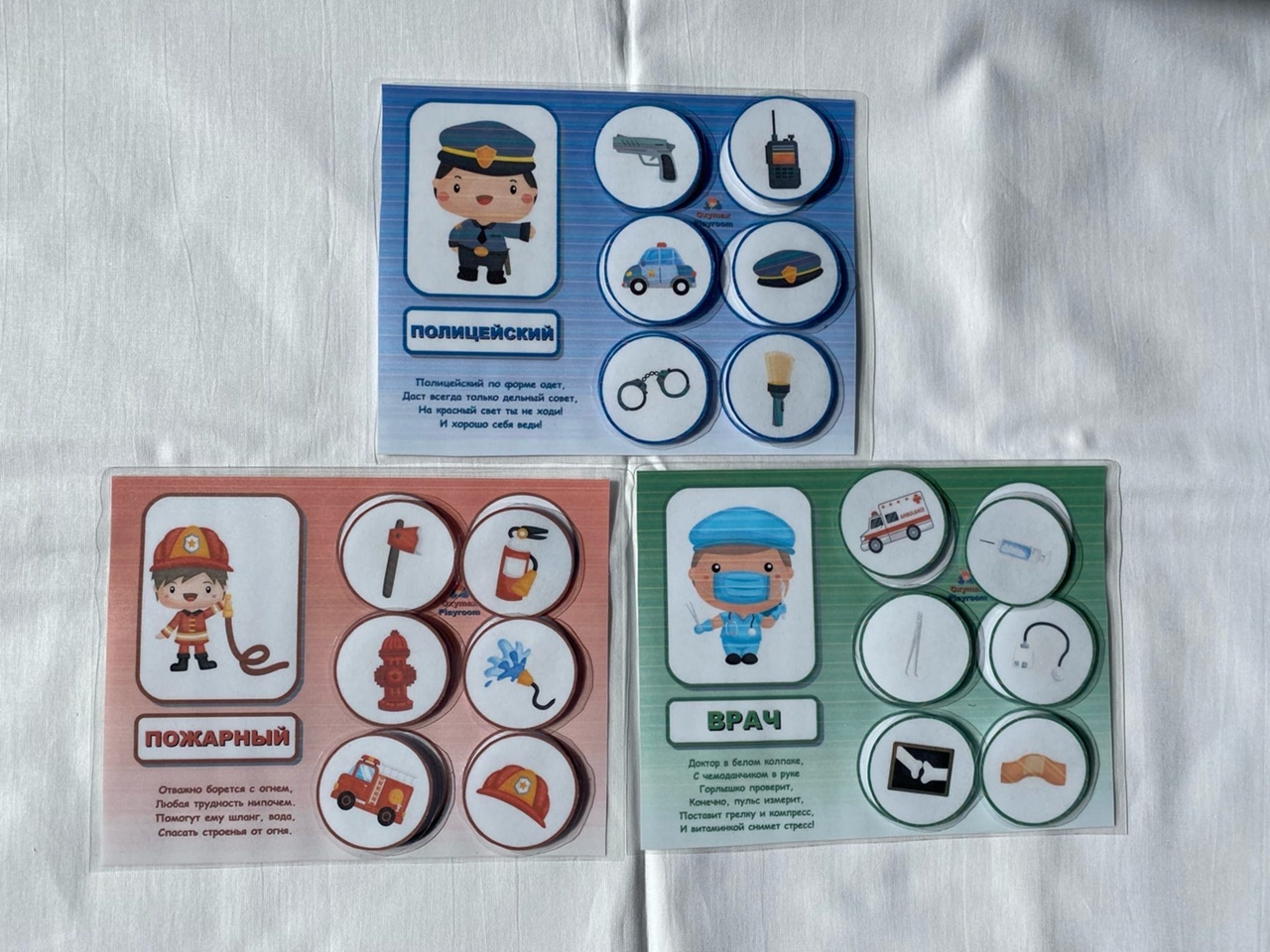 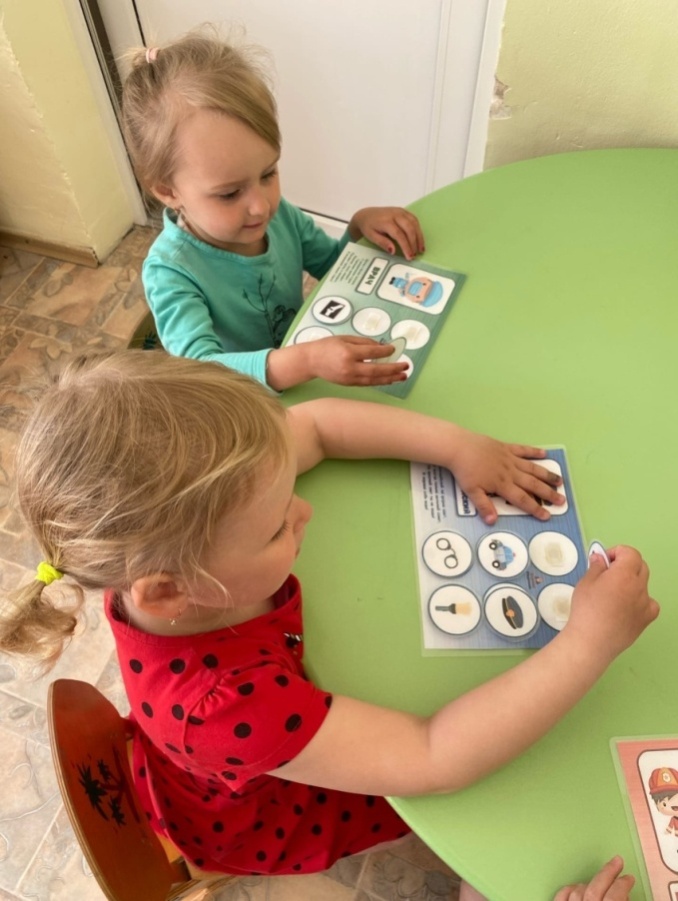 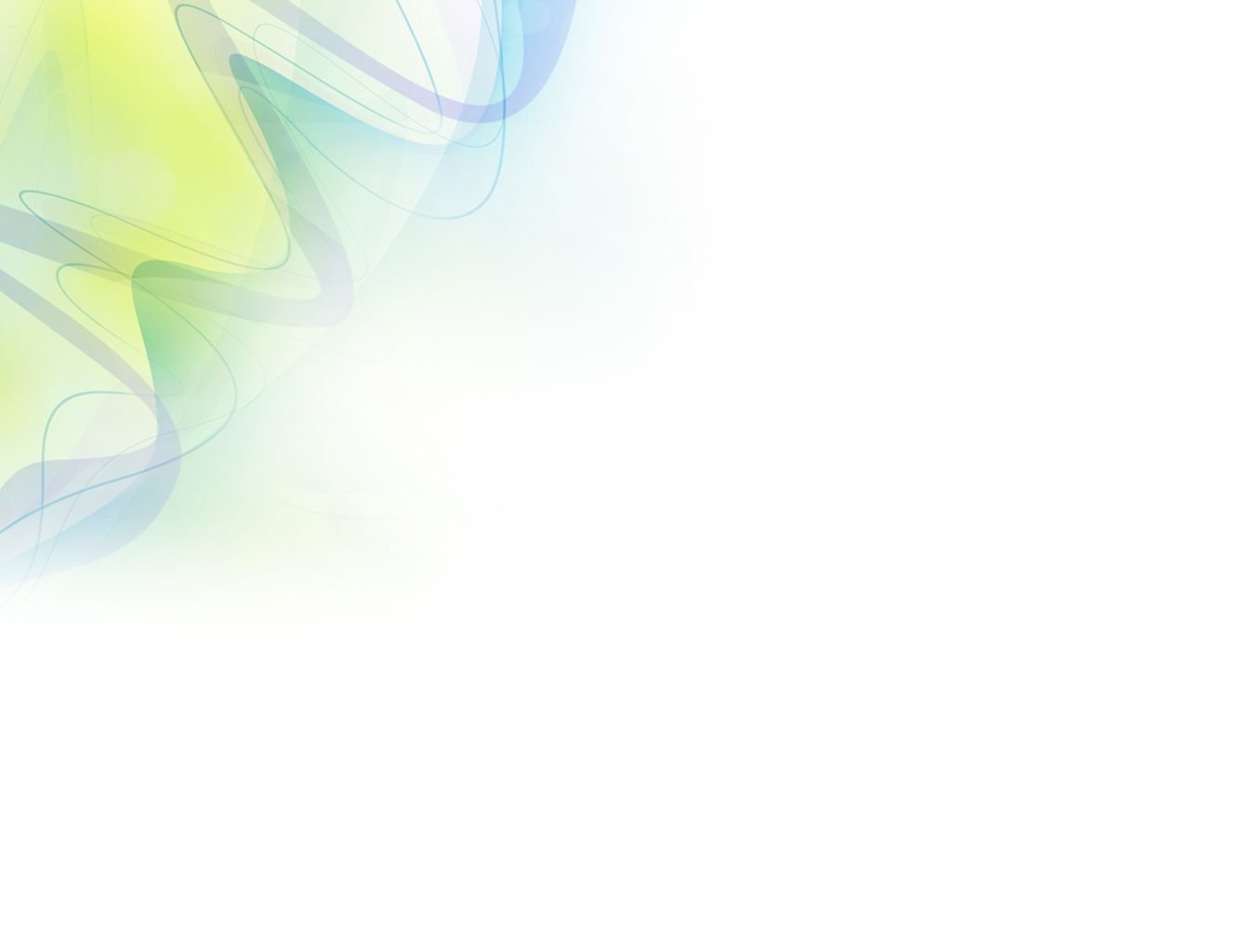 Дидактическая игра «Рентген медицинских инструментов»
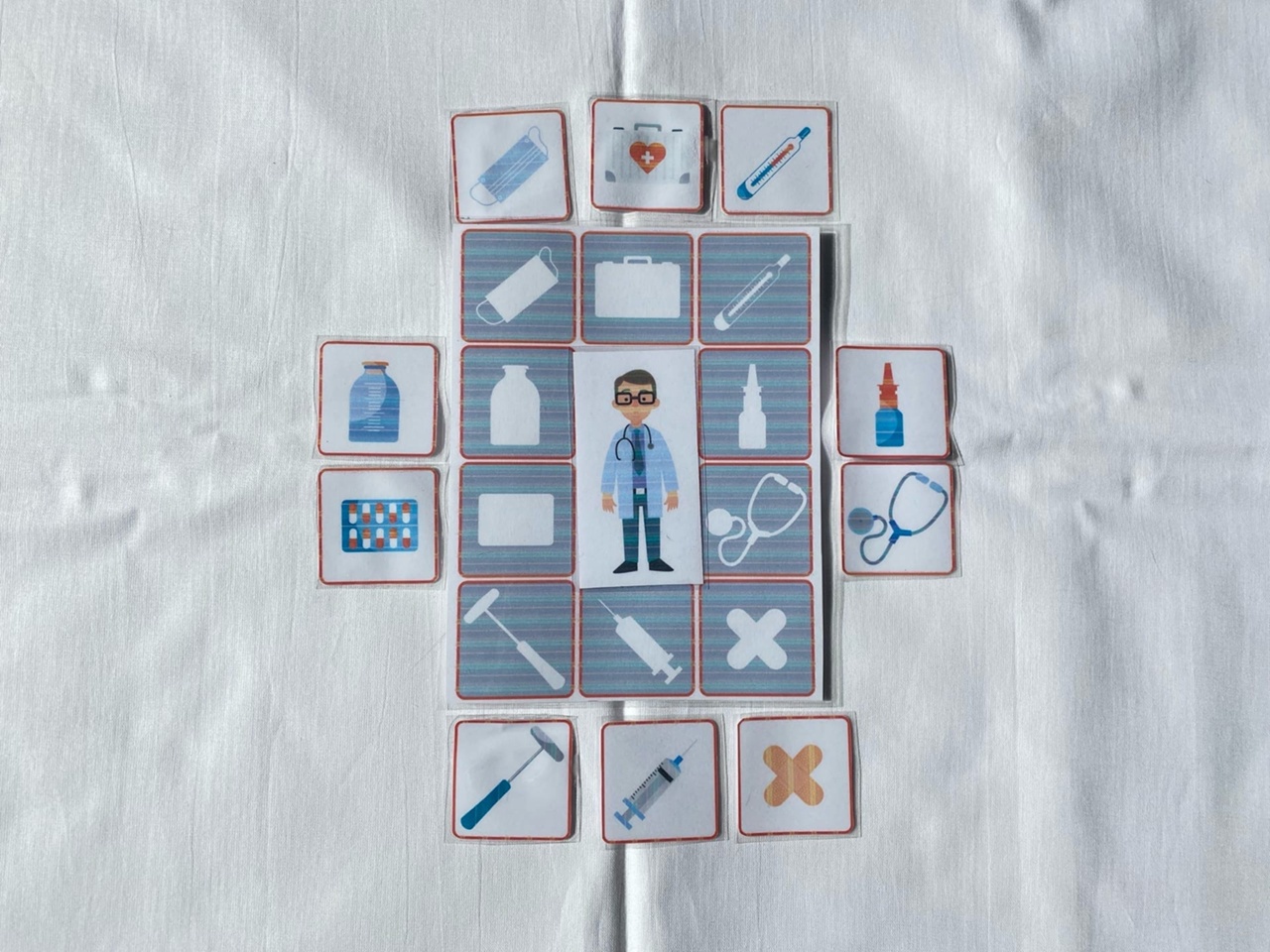 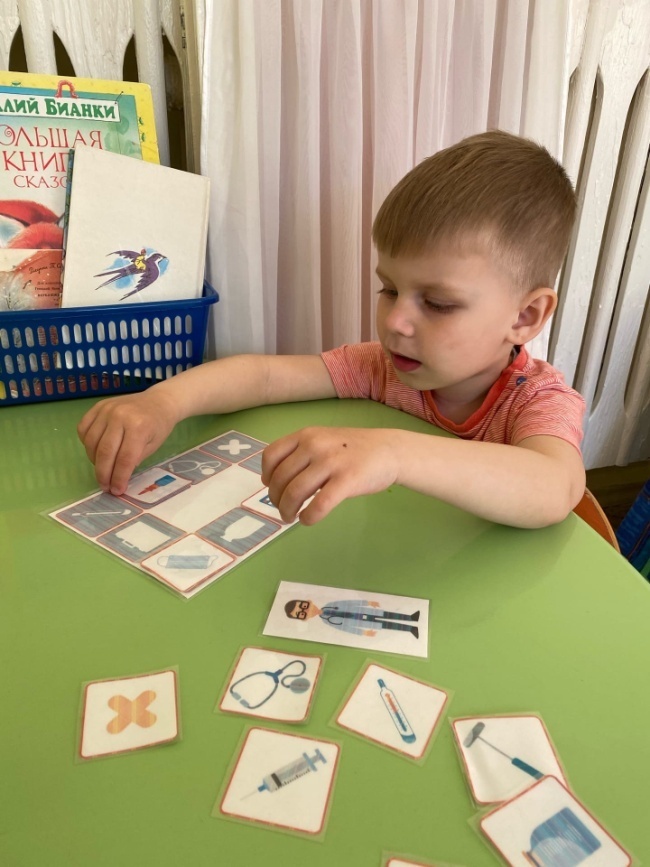 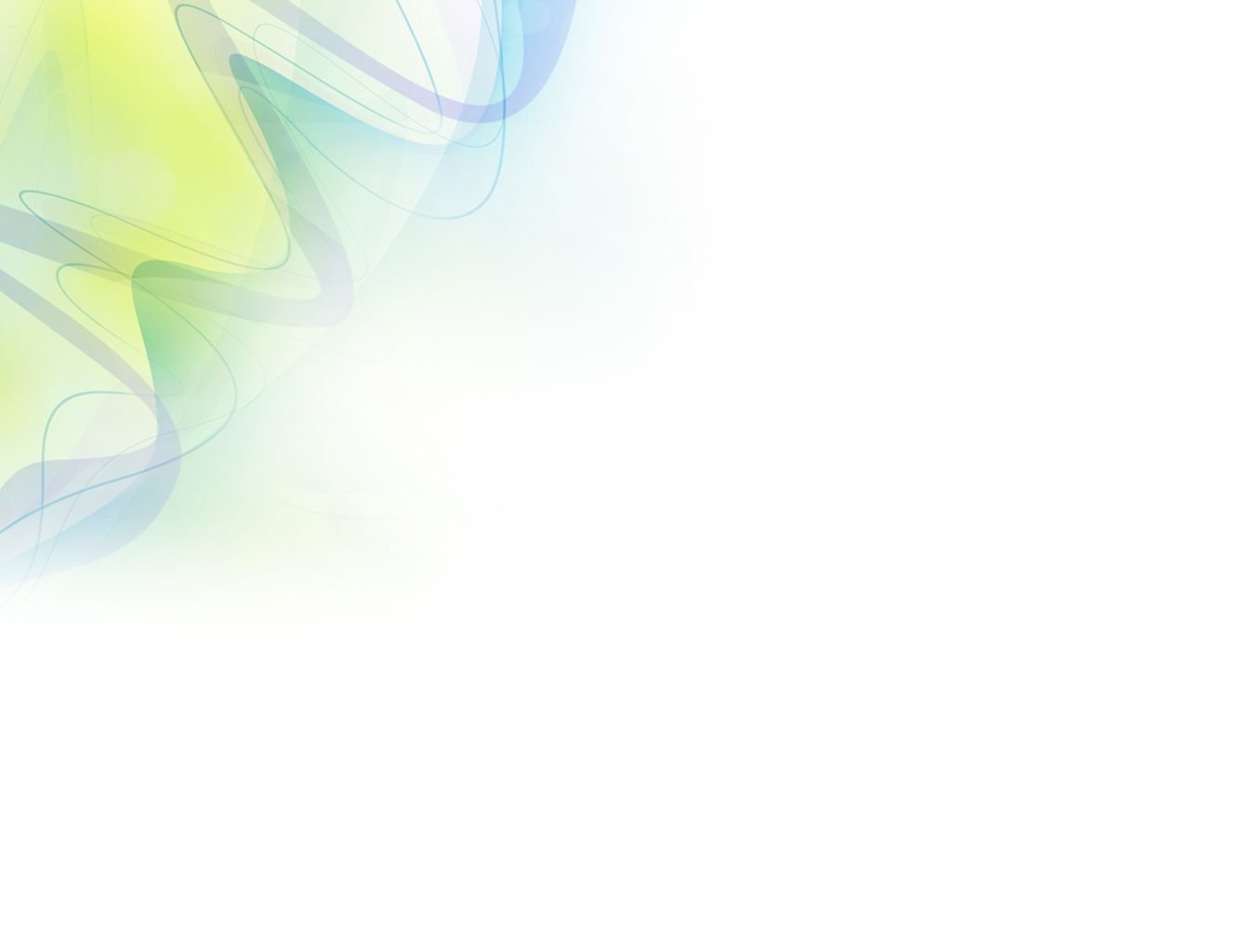 Дидактическая игра с прищепками «Кому  что нужно для работы?»
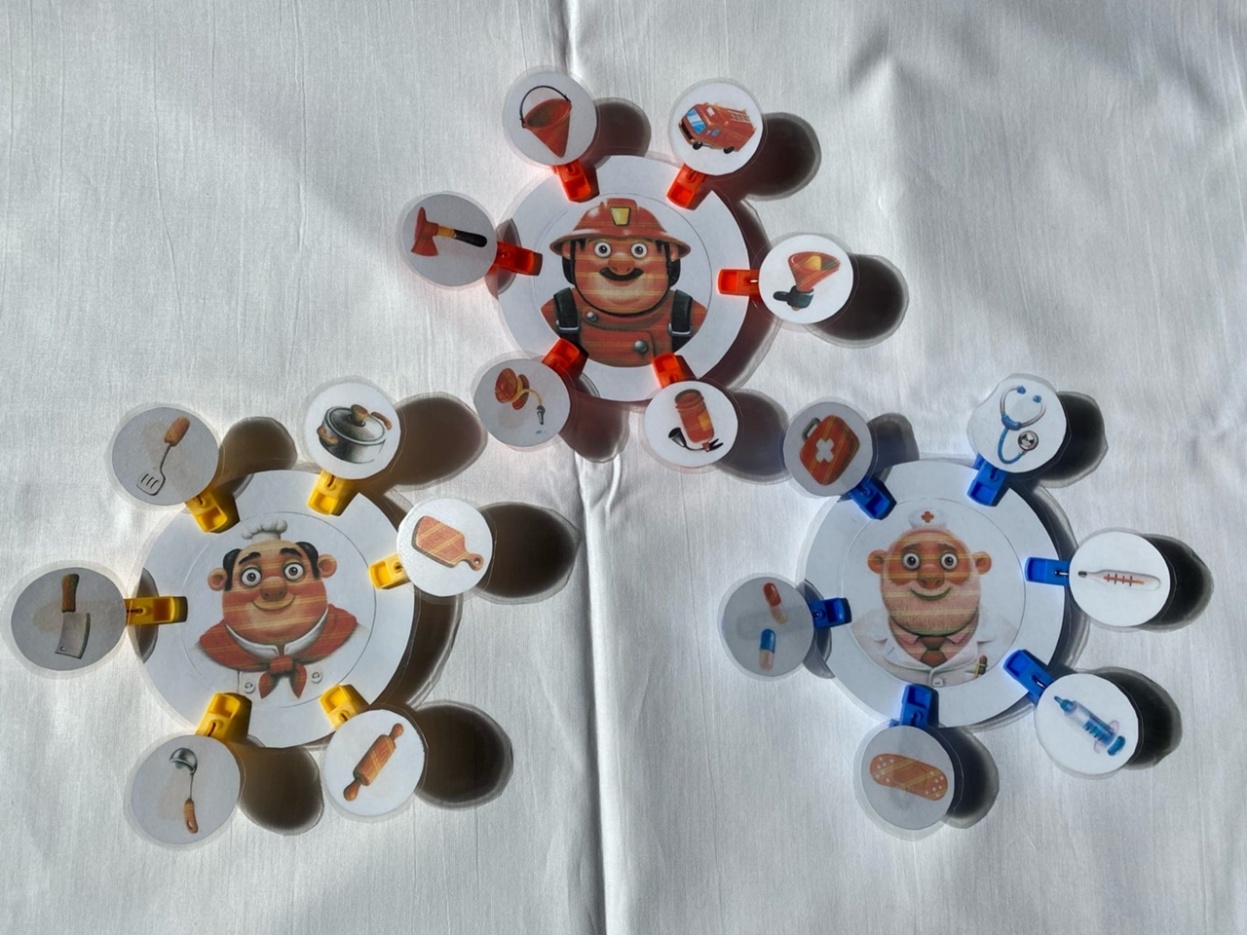 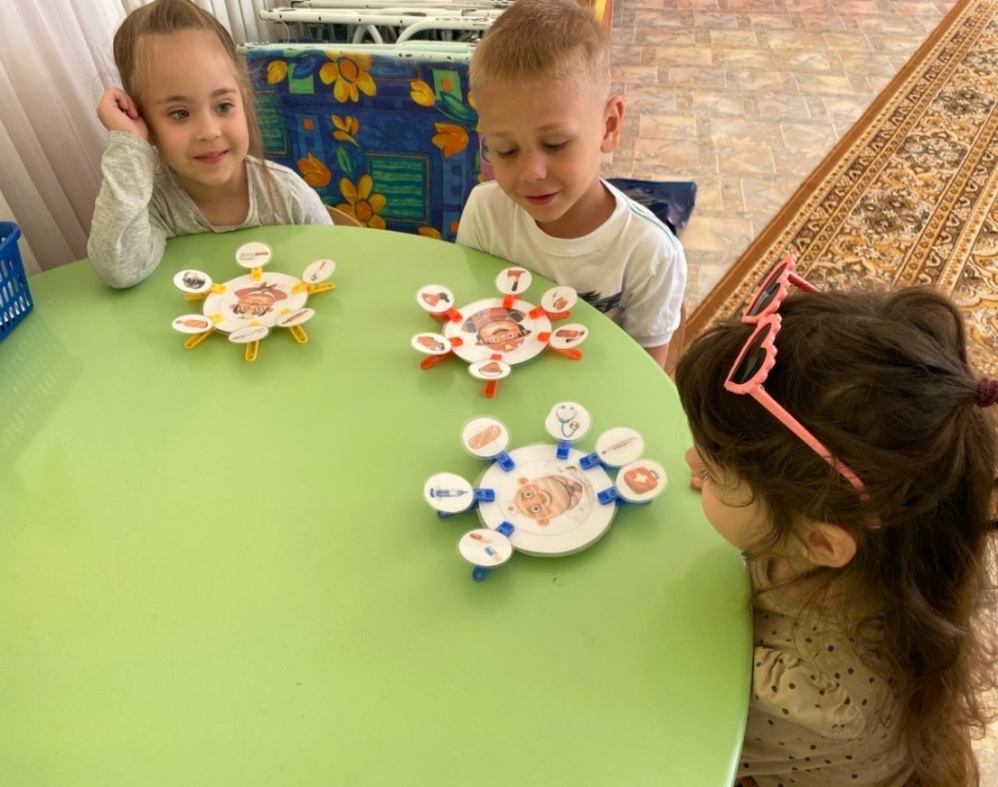 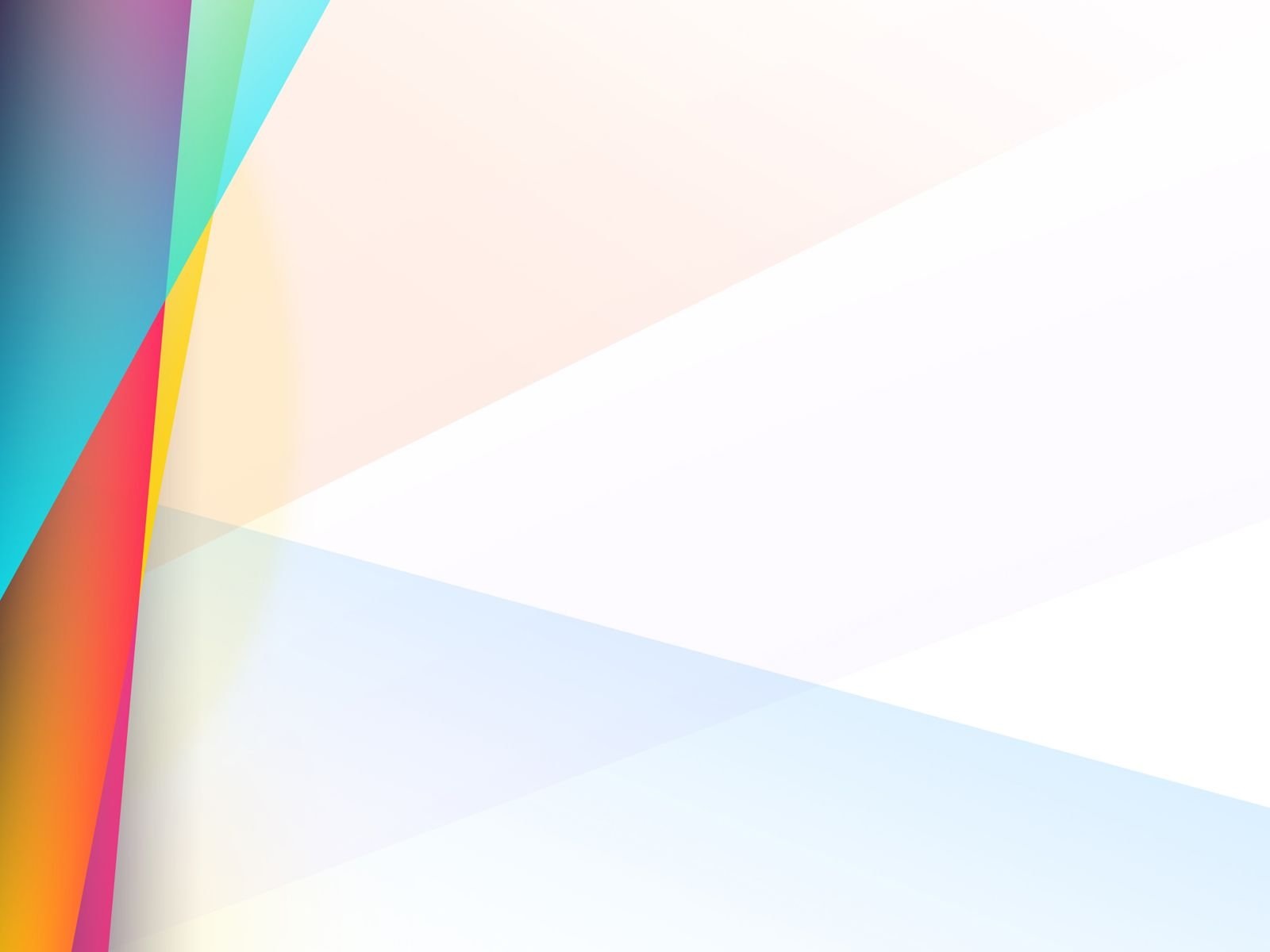 8,33%
41,67%
50%
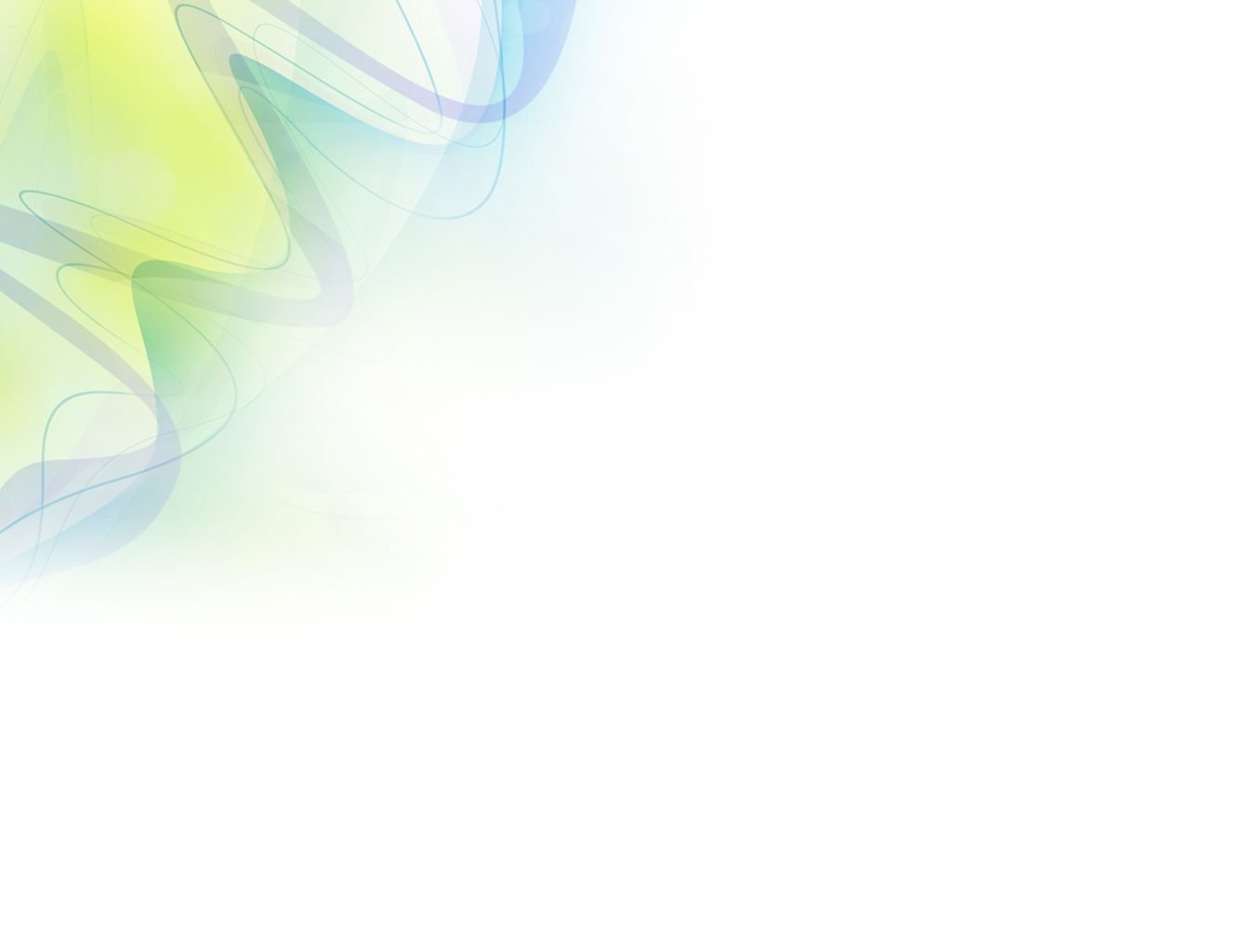 8,33%
41,67%
50%
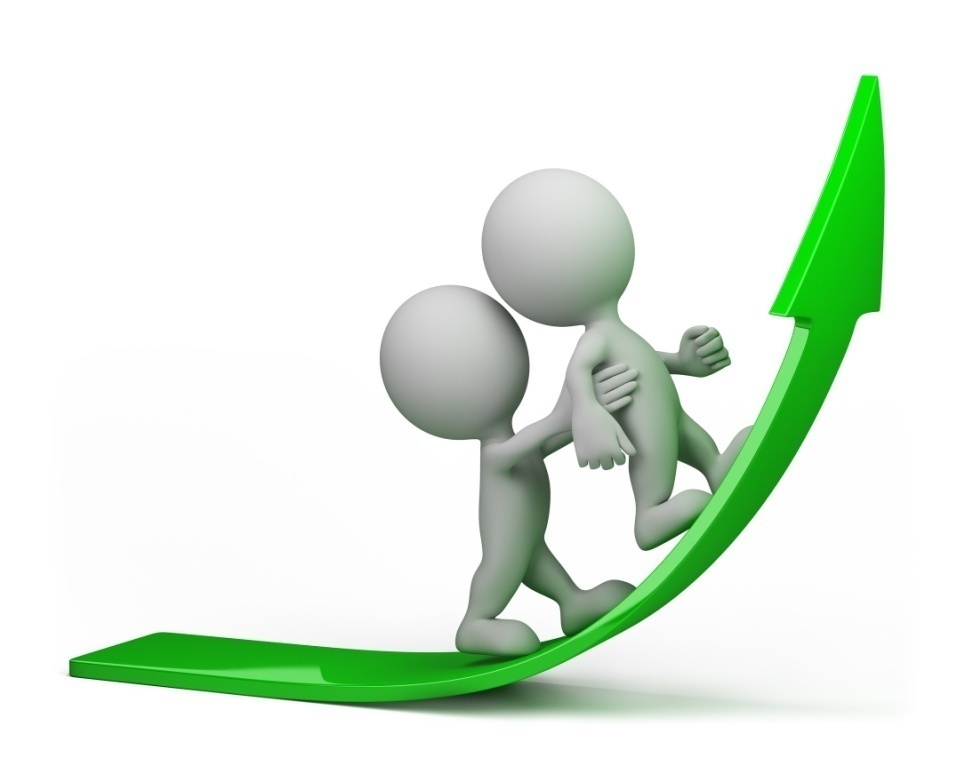 25%
25%
50%
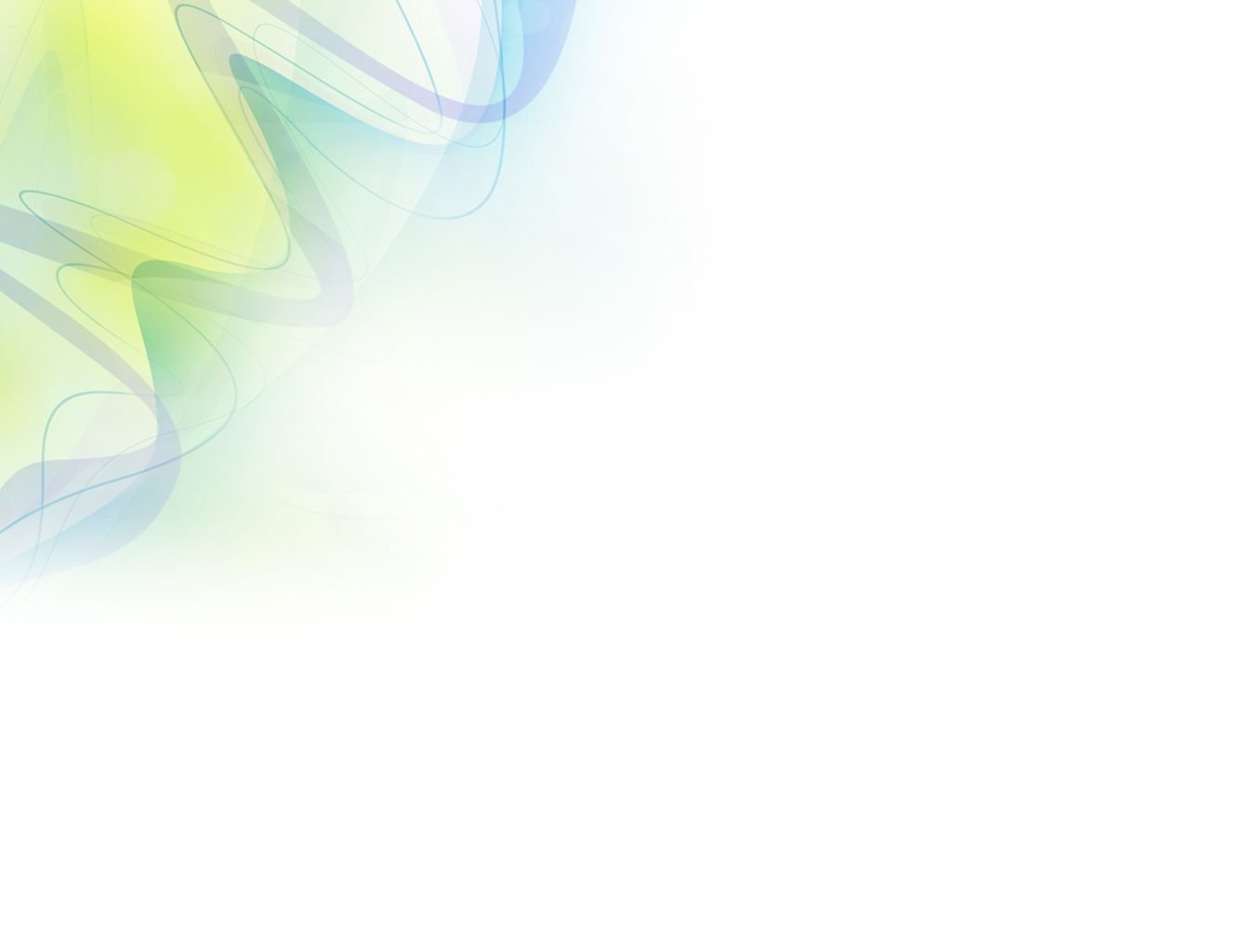 Результат
Первичная диагностика 
 Низкий уровень – 6 человек
Средний уровень – 12 человек
Высокий уровень – 6  человек
Повторная диагностика
Низкий уровень – 2 человека
Средний уровень – 10  человек 
Высокий уровень – 12  человек
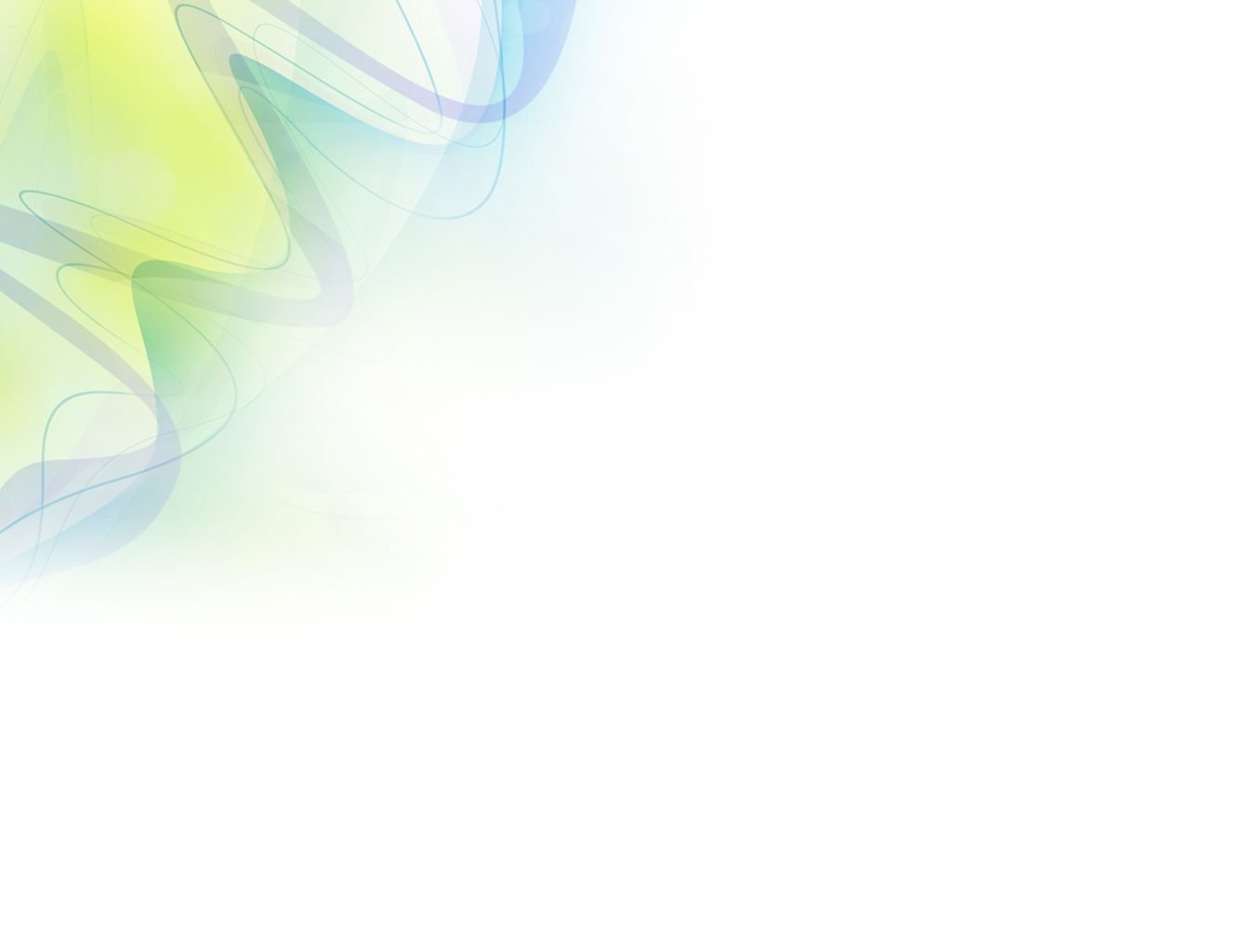 Вывод
Задачи решены 
Цель выполнена. 
Гипотеза подтвердилась
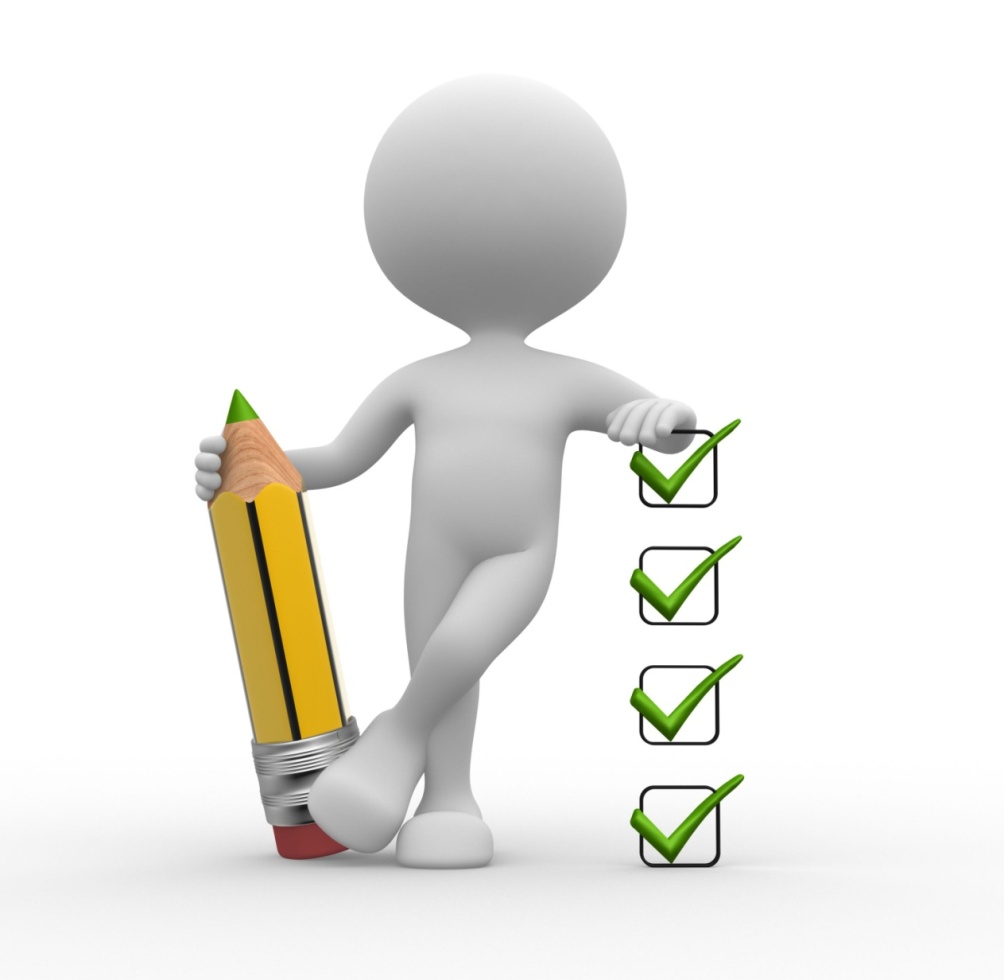 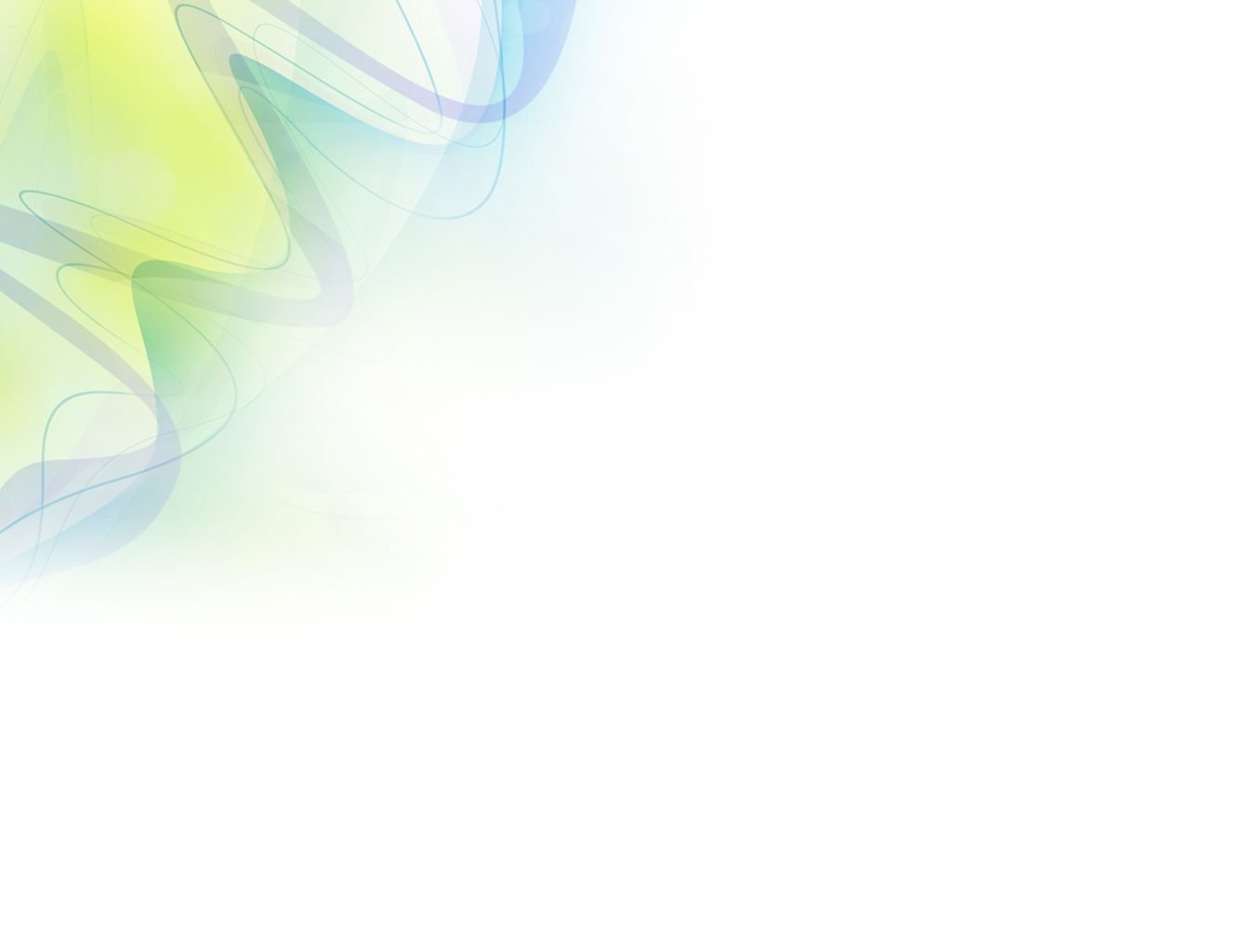 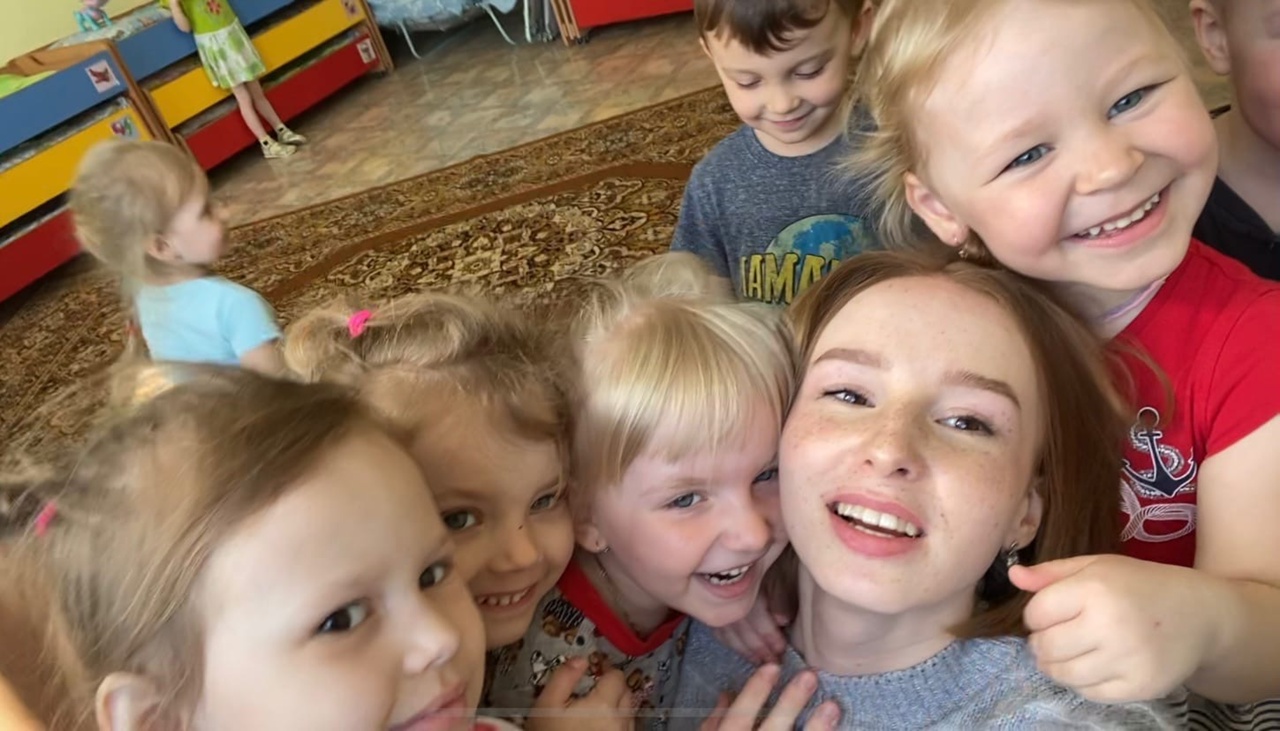 СПАСИБО ЗА ВНИМАНИЕ!